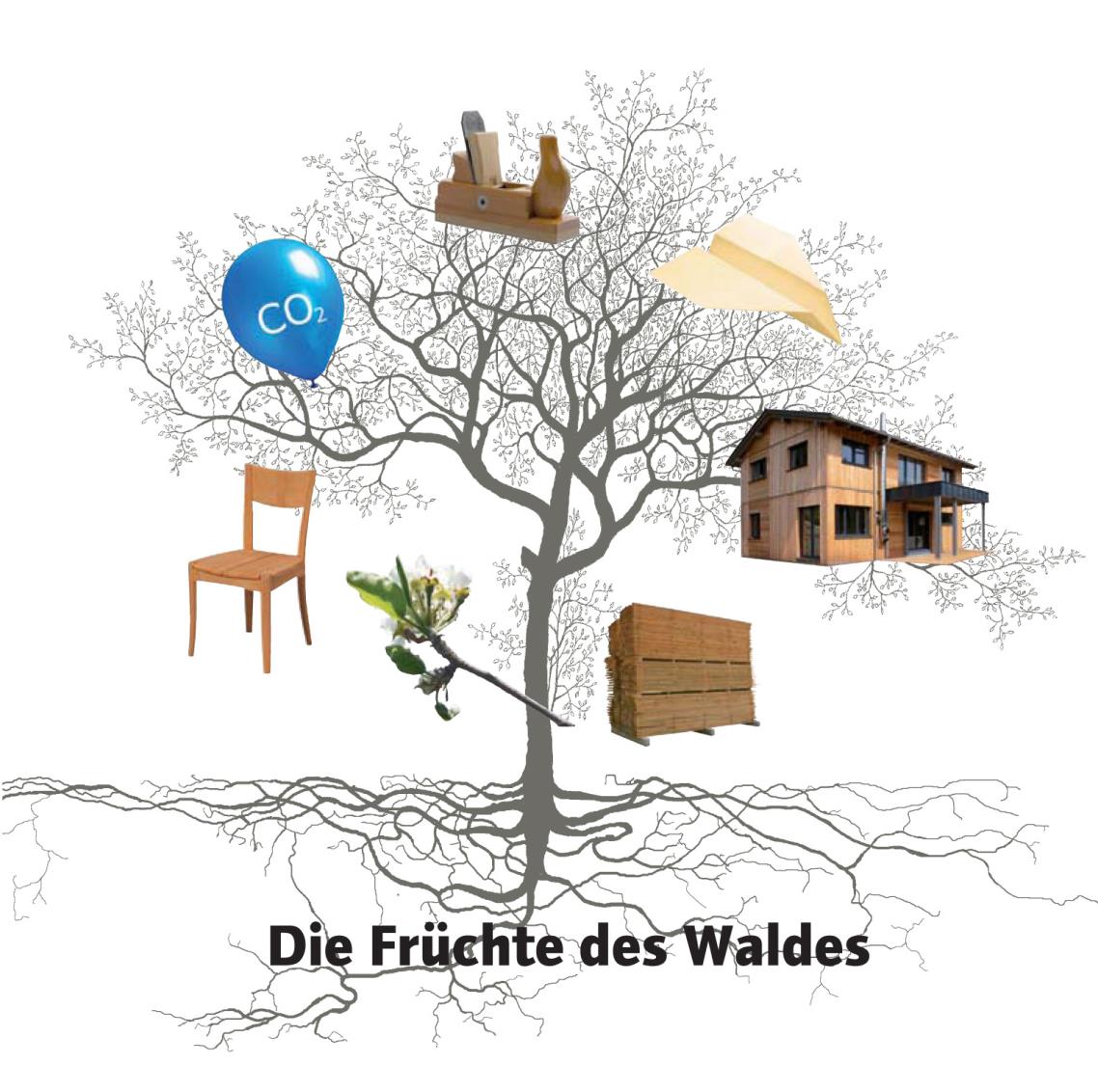 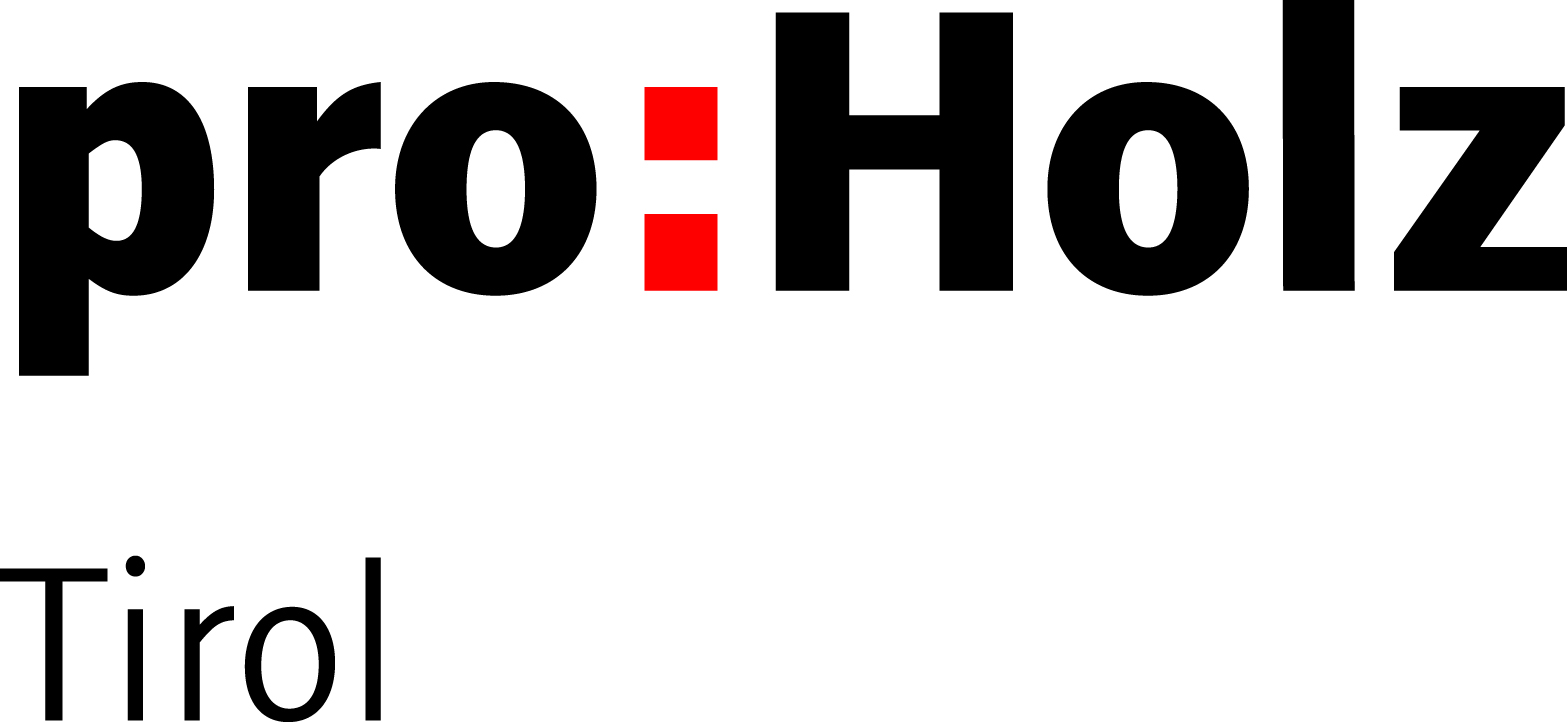 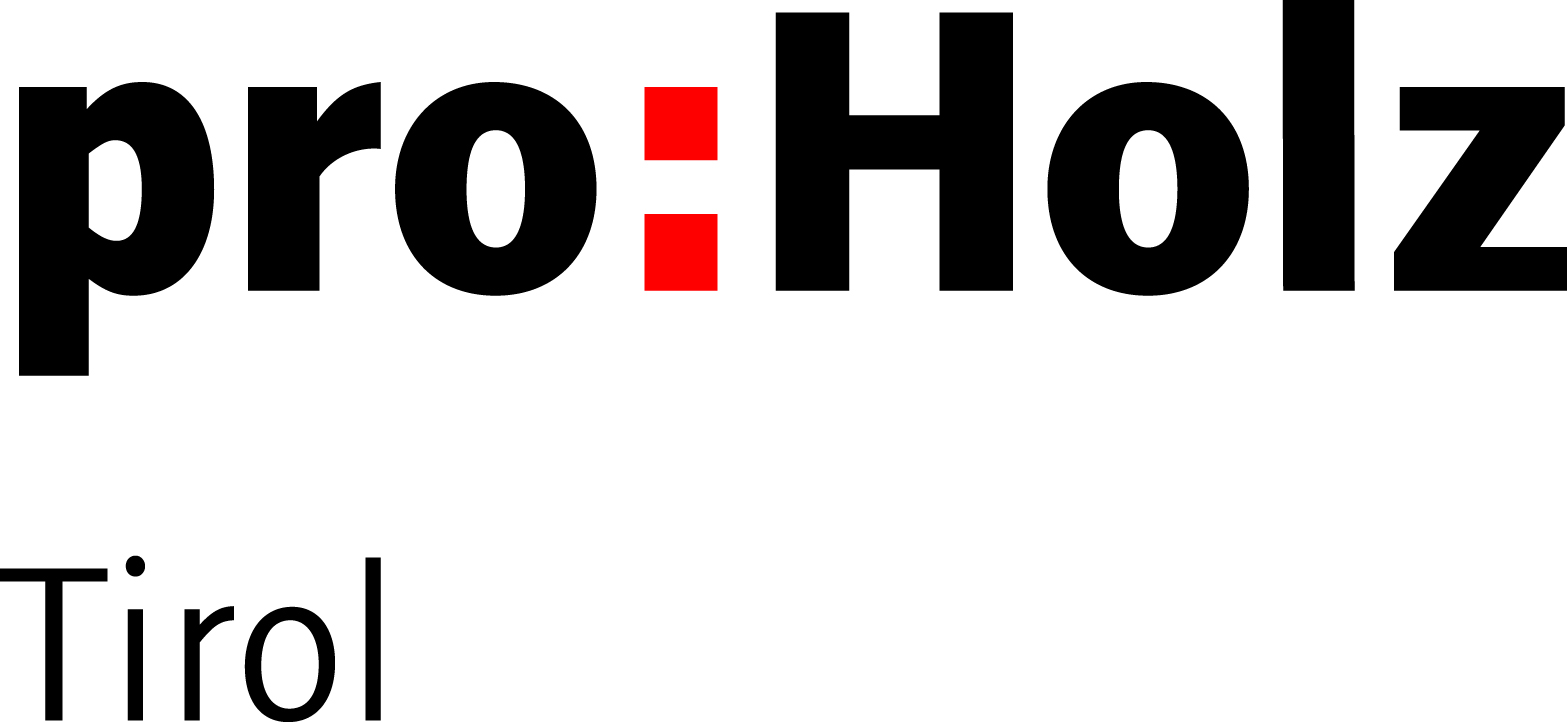 Wie und wo 
kommt Holz vor?
[Speaker Notes: Gemeint sind die ersten groben Verarbeitungsschritte oder auch Urzustand.
Frage in die Klasse stellen um die Aufmerksamkeit zu gewinnen.]
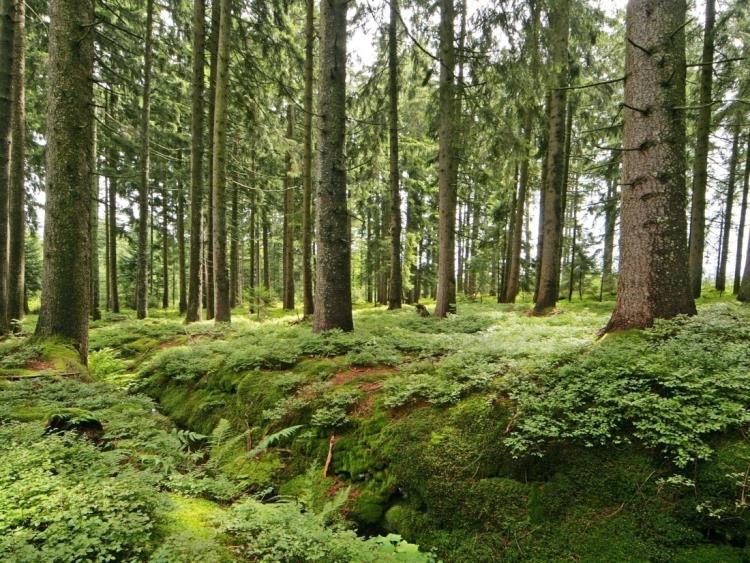 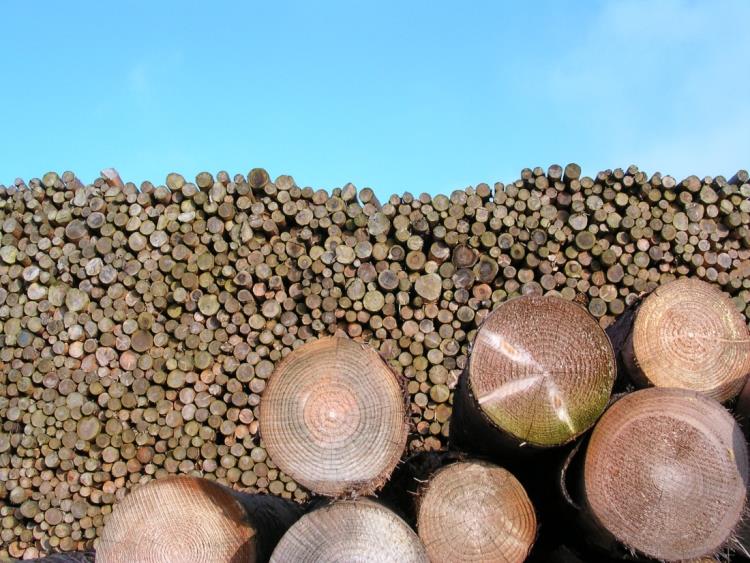 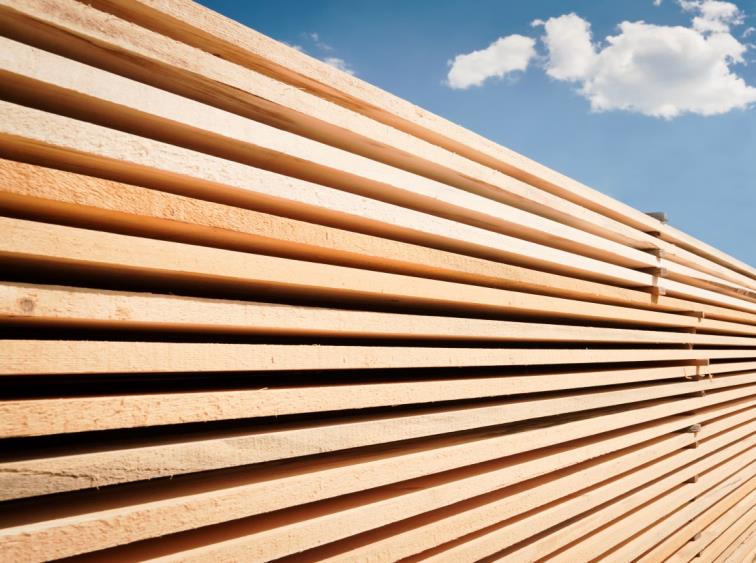 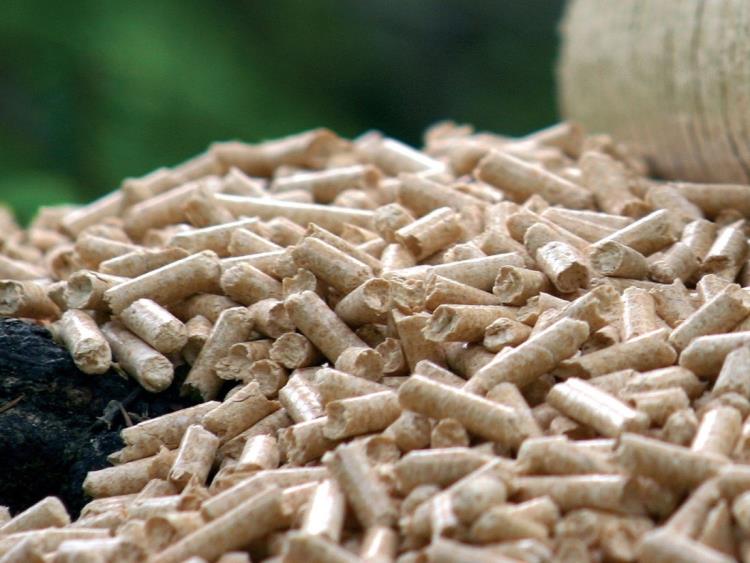 [Speaker Notes: Holz in der Ursprungsform und in den ersten Verarbeitungsstufen.
Holz als Wald (o.l.)– Holz als Rundholz (r. o.) – Schnittholz als Endprodukt vom Sägewerk (u. l.) – Pellets (u.r.)]
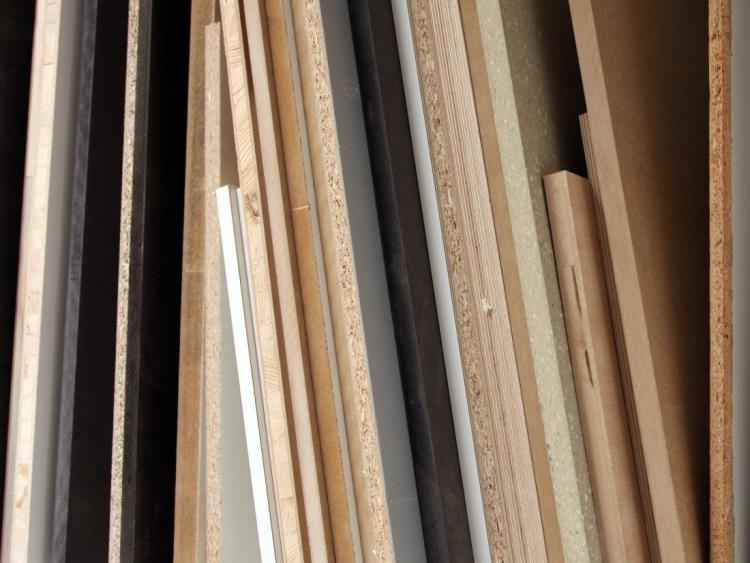 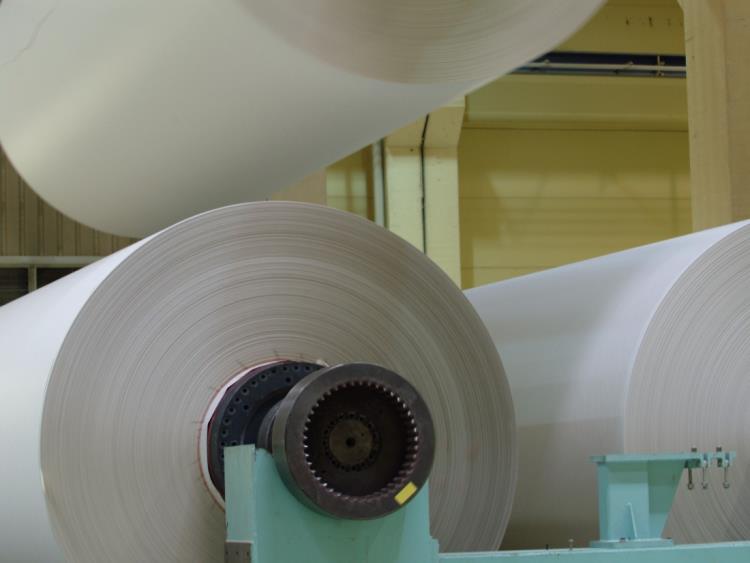 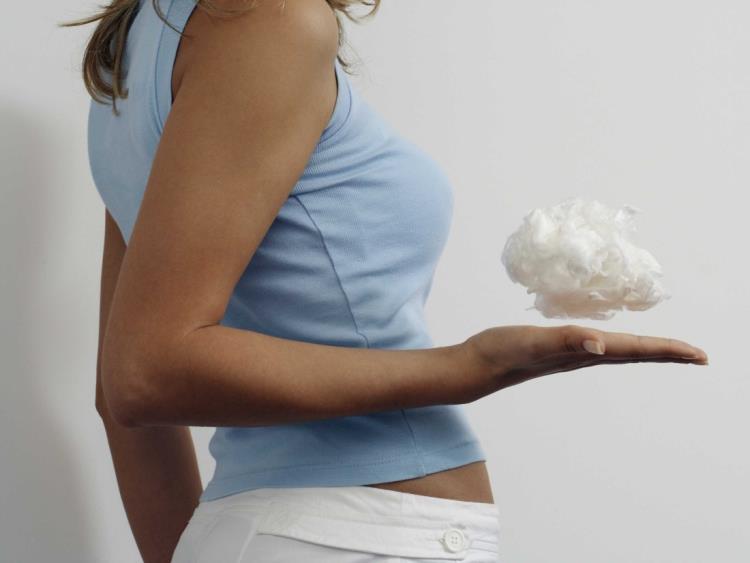 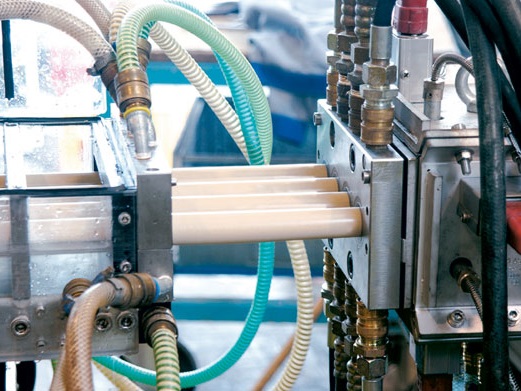 [Speaker Notes: Holz in weiterverarbeiteter Form:
Als Spanplatten zur Möbelerzeugung (o. l.) – als Papier (o.r.) – Als Viscosefaser beispielsweise in der Lenzing AG  OÖ (u.l.) - Holz als Produkt in der Weiterverarbeitung in der Industrie (u. r.)]
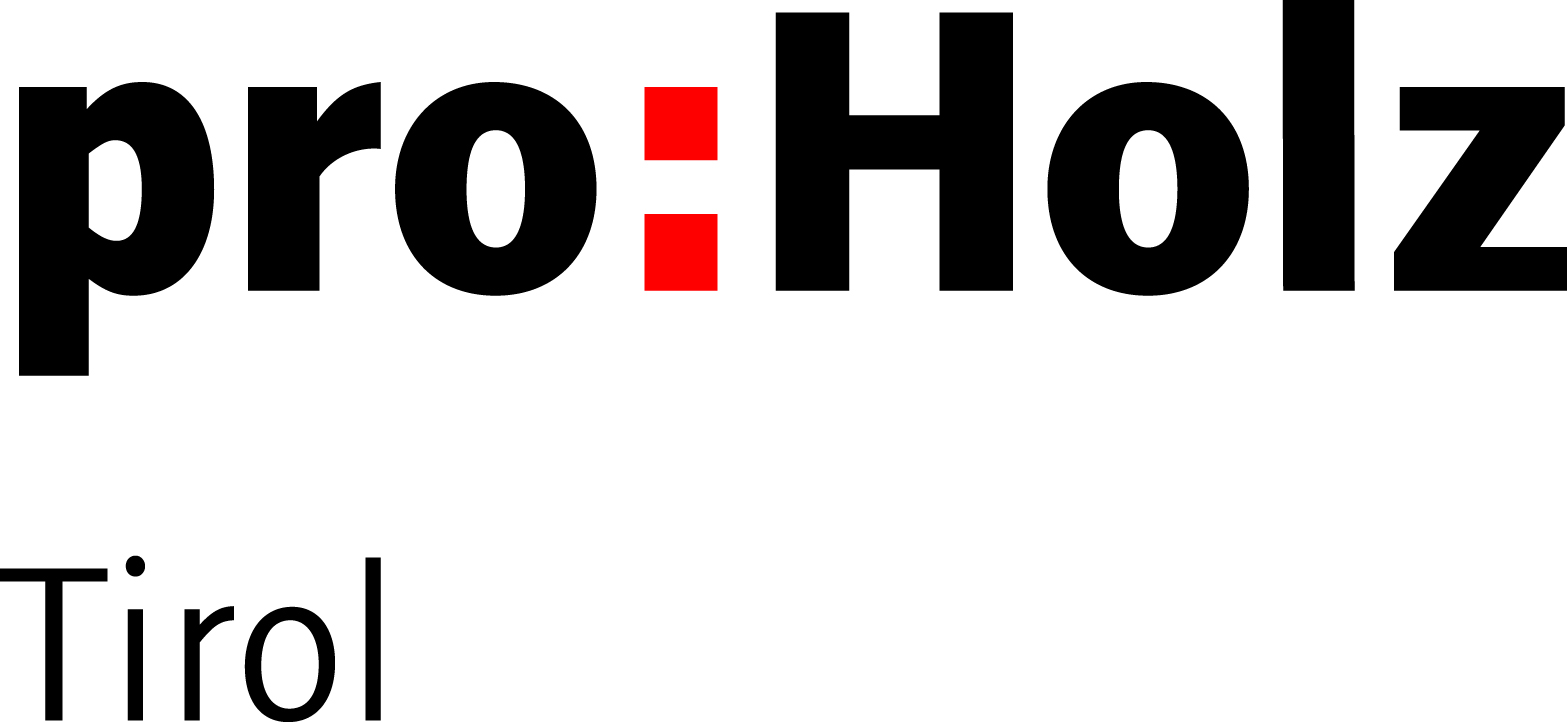 Mehrschichtplatte
Holzfenster
Furnier
Brettschichtholz
Pellets
Rundholz
Kantholz
Furnierschichtplatte
Holz
Spanplatte
Wald
Brett
Papier
Holzfußboden
Pfosten
Scheitholz
Hackschnitzel
Viscosefaser
Rindenmulch
Holzbau
Möbel
[Speaker Notes: Eine Zusammenfassung.
Man kann fragen was z. B. Rindenmulch ist – „Schnitzl“ aus Fichten- und Tannenbaumrinde, die bei der Schälung des Rundholzes im Sägewerk anfallen. Furnier, etc.]
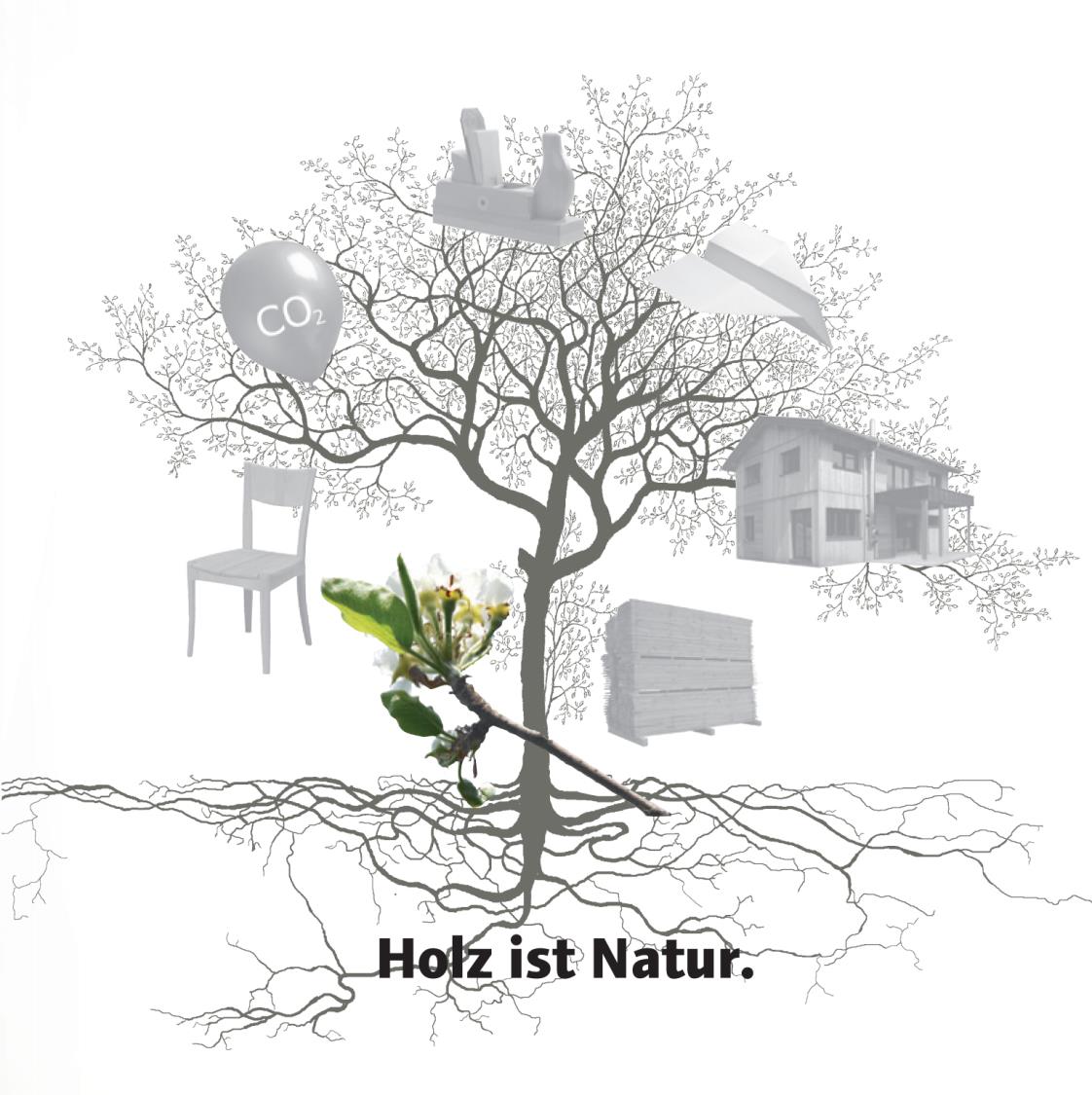 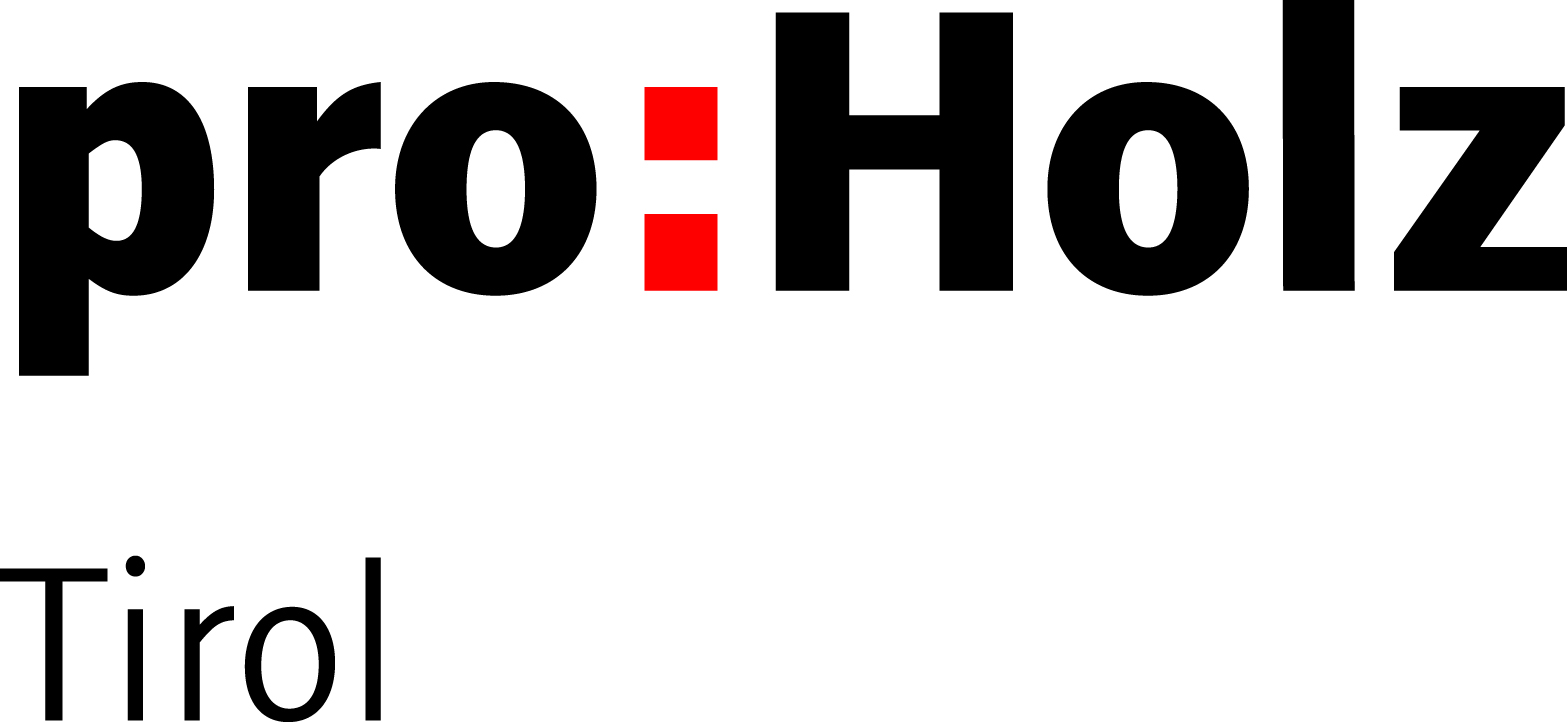 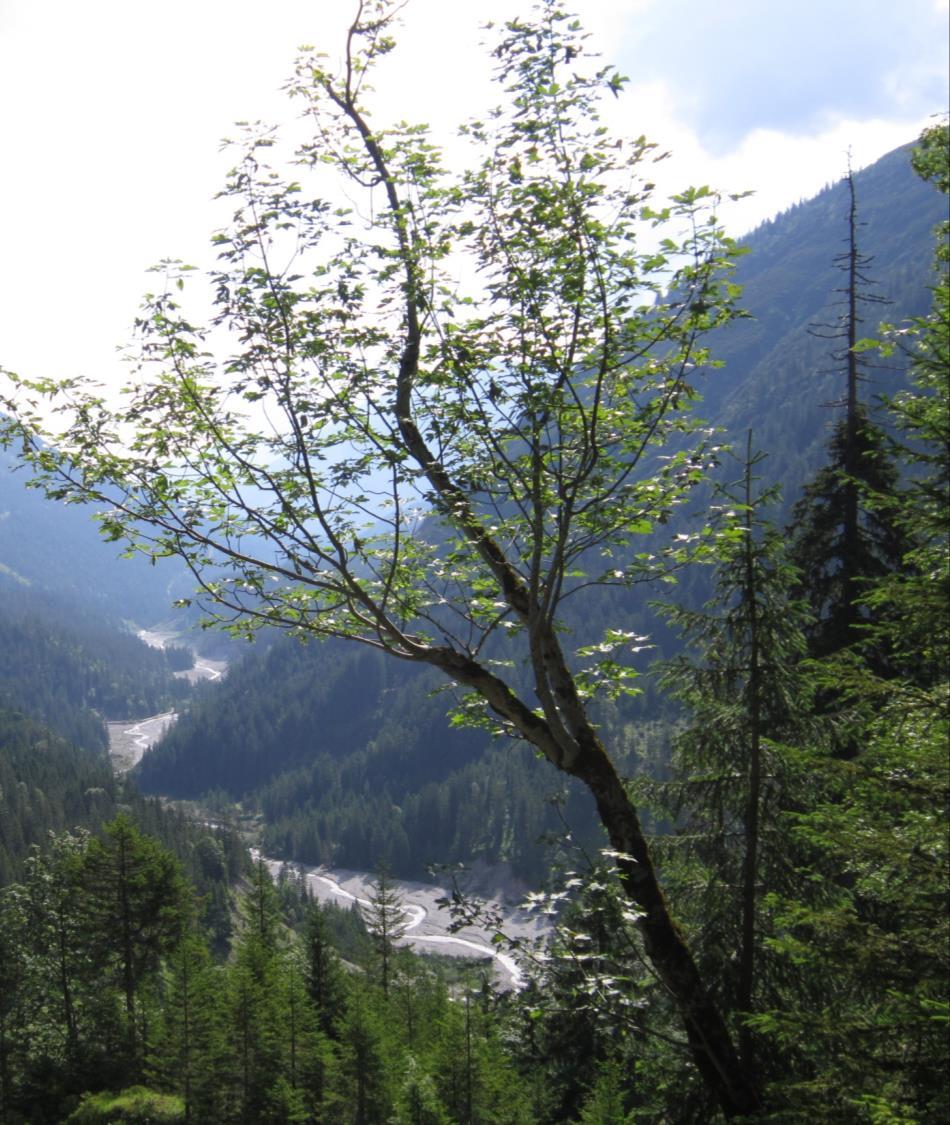 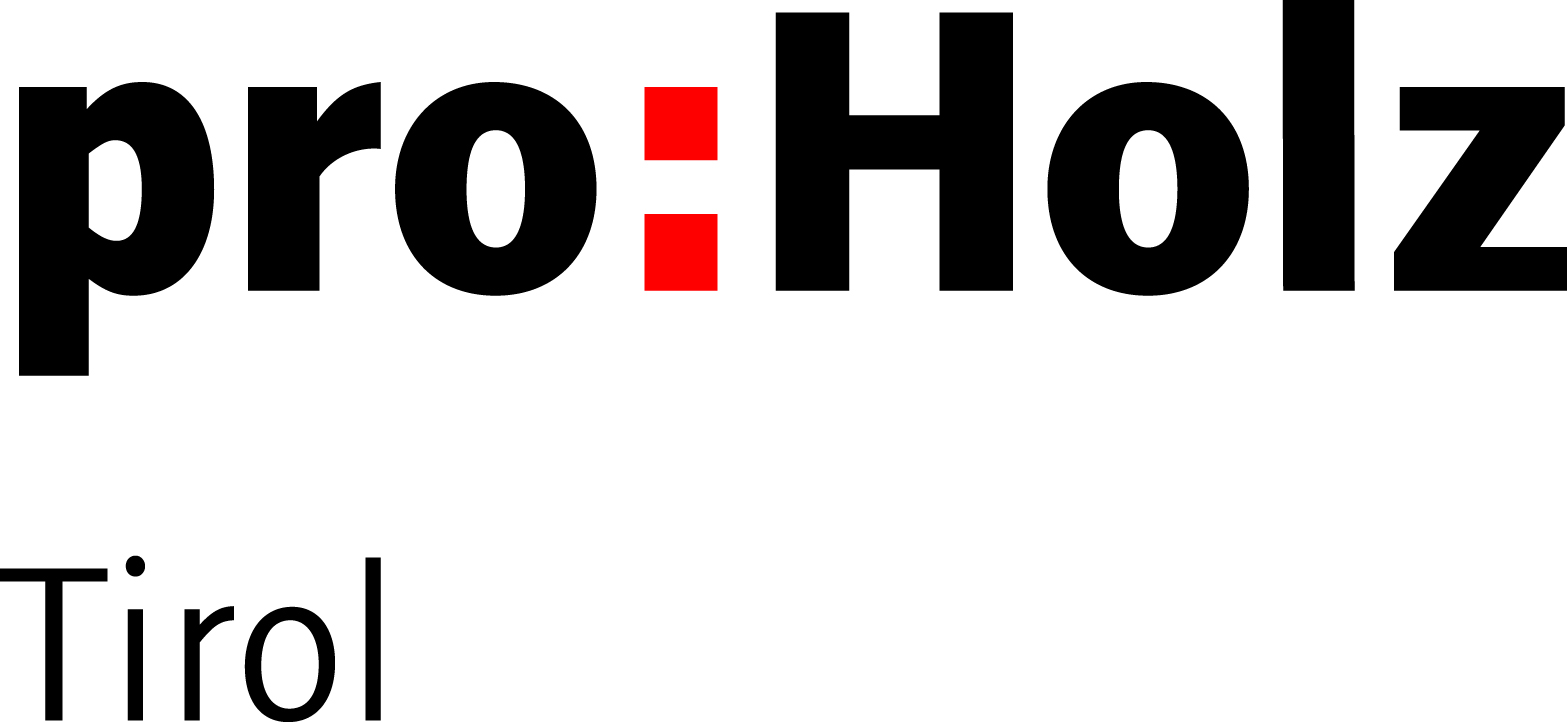 Waldreiches Tirol

 42 % der Tiroler Landesfläche 
  sind von Wald bedeckt. 

2,2  Mio. m³ Holz wachsen in Tirol jährlich nach. Davon werden rund 1,5 Mio. m³ genutzt  (= 80 % des nutzbaren Zuwachses).

Alle 10 Minuten entsteht in Tirols Wäldern genug Holz für den Bau eines Einfamilienhauses.
[Speaker Notes: 2,2 Mio m³ Holz / Jahr = 2 Mio Bäume mit 45 cm Durchmesser oder ca. 80.000 LKW-Züge Rundholz]
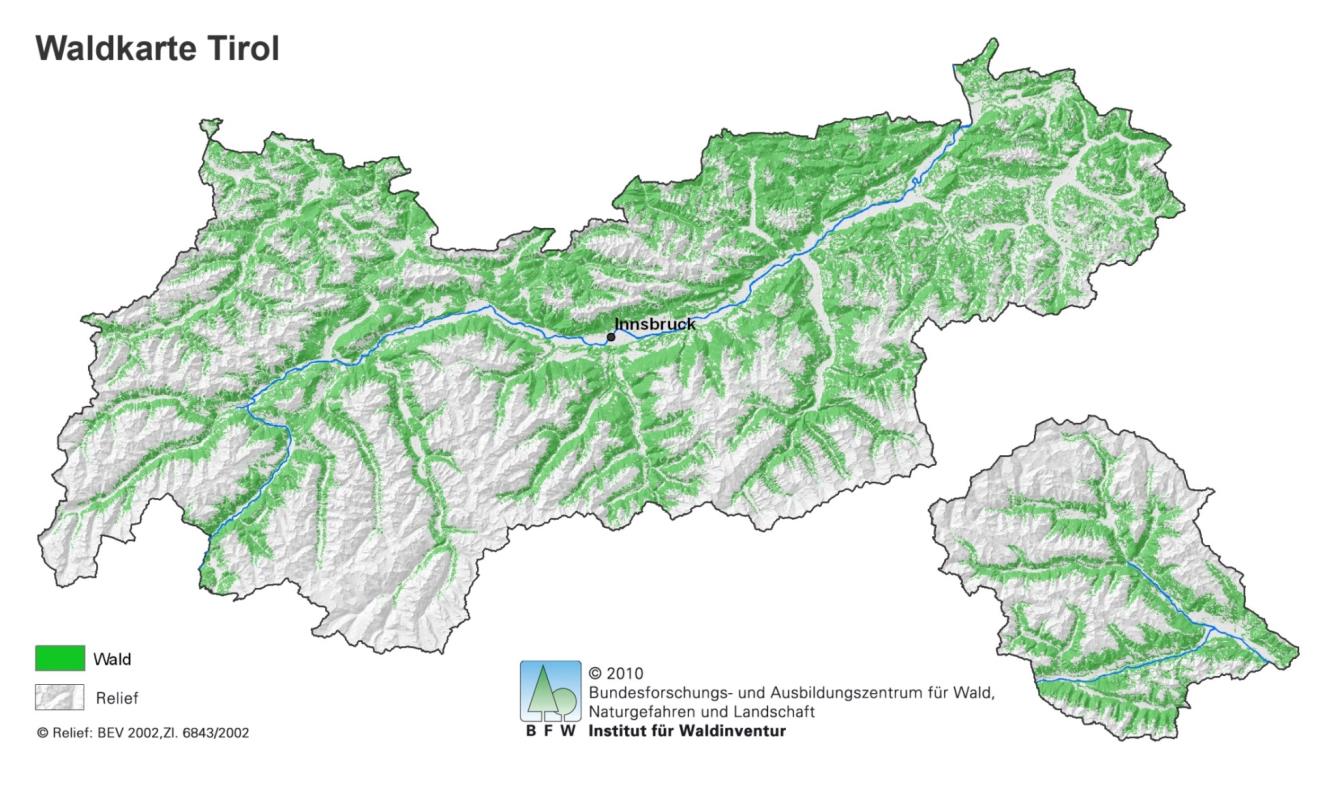 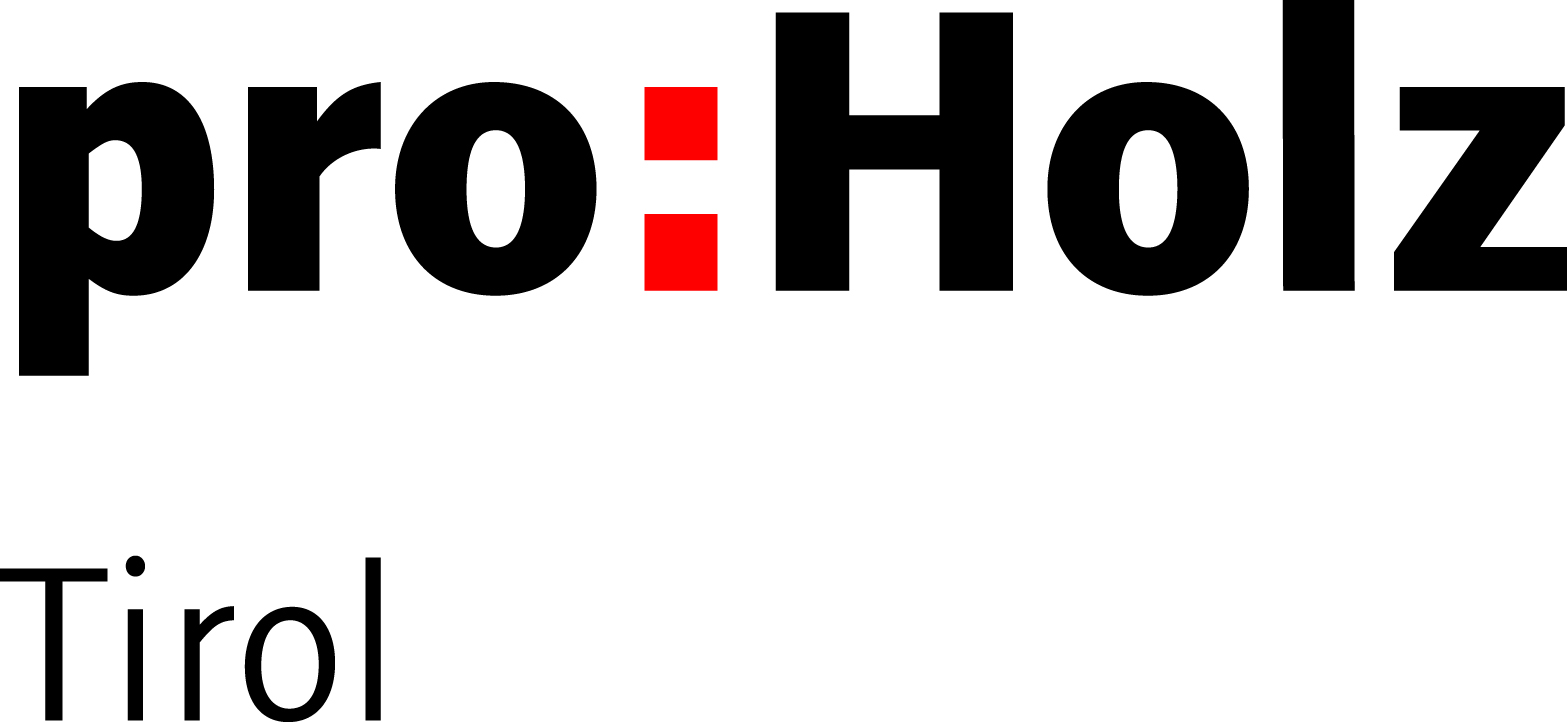 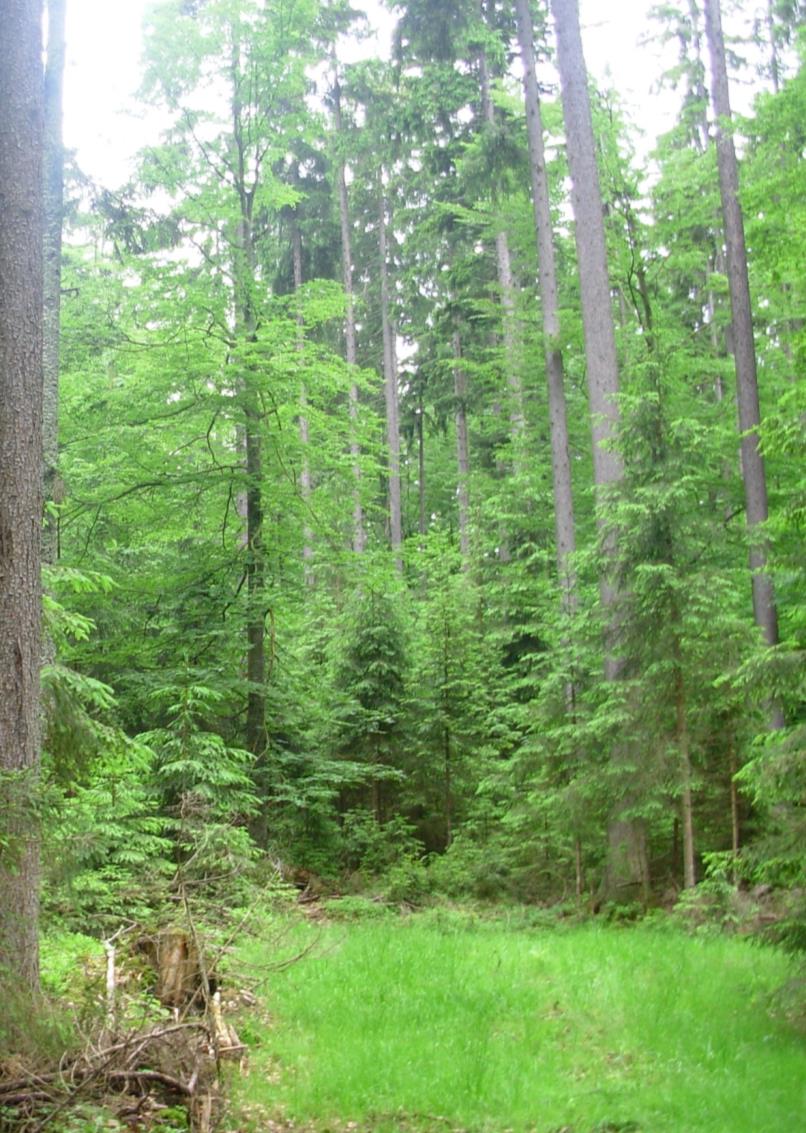 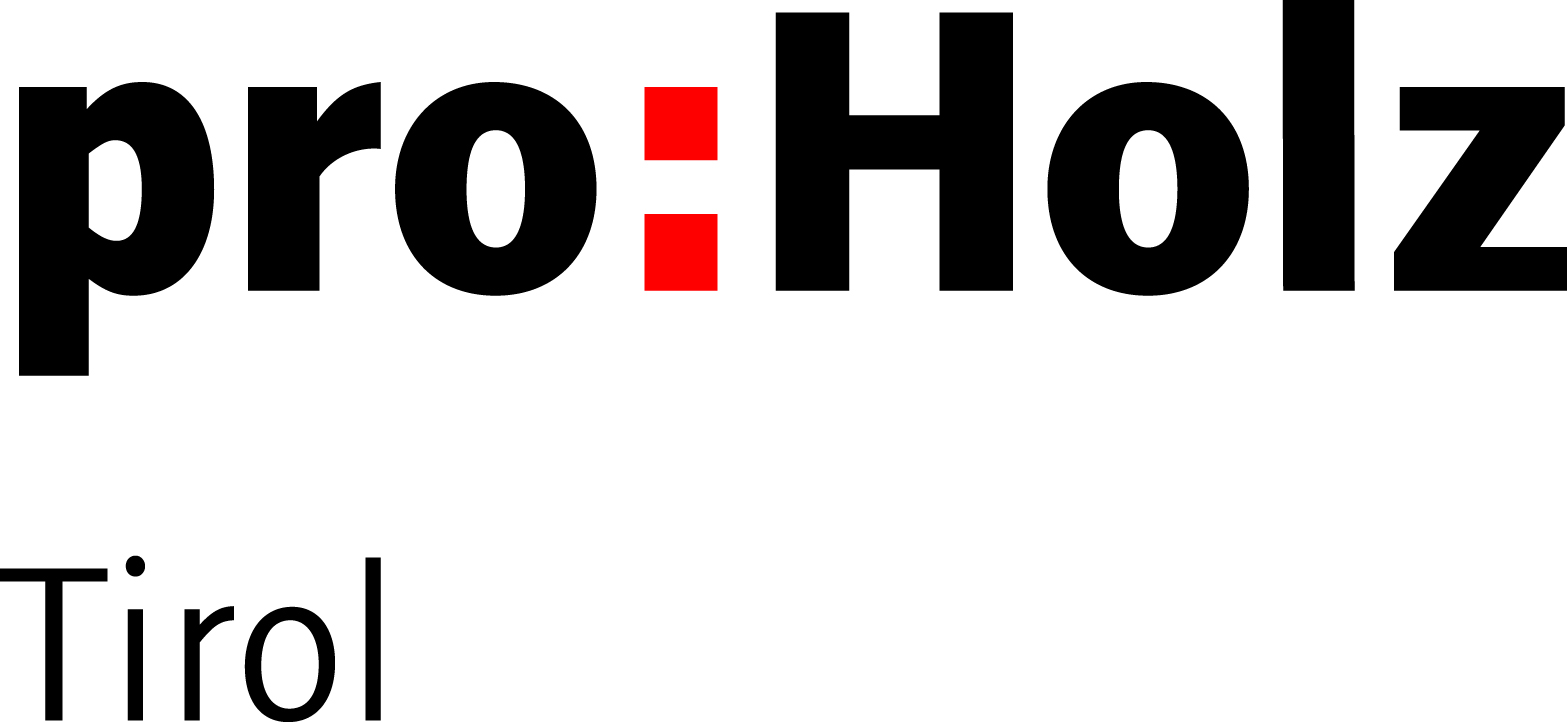 Baumartenverteilung
In Tirol:

Fichte:			57,6 %
Lärche: 		7,4 %
Buche: 			5,3 %
Kiefer: 			4,2 %
Tanne: 			3,0 %
Zirbe: 			2,3 %

Sonst. Laubhölzer: 	5,9 %
Lichtungen: 		14,2 %
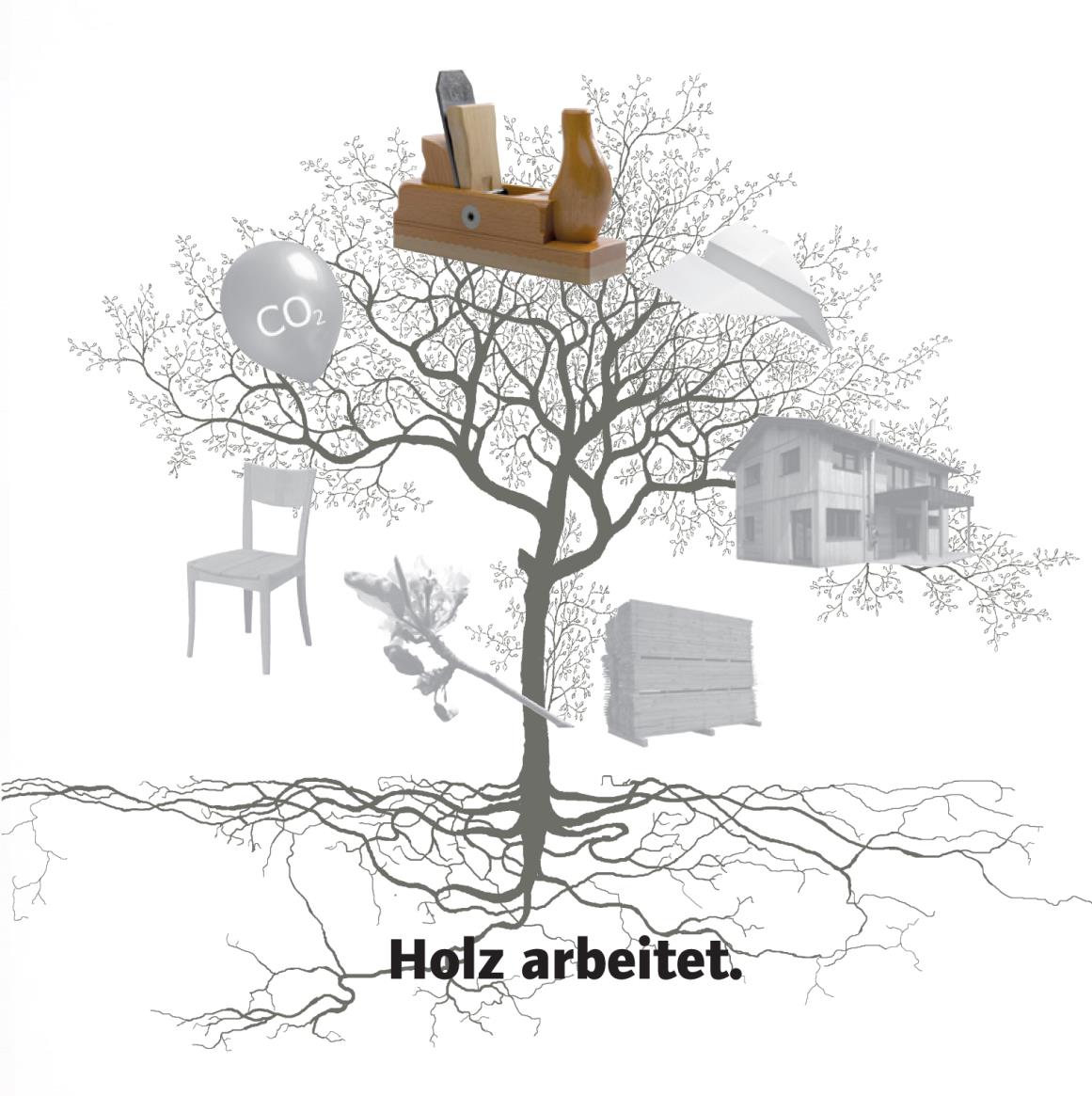 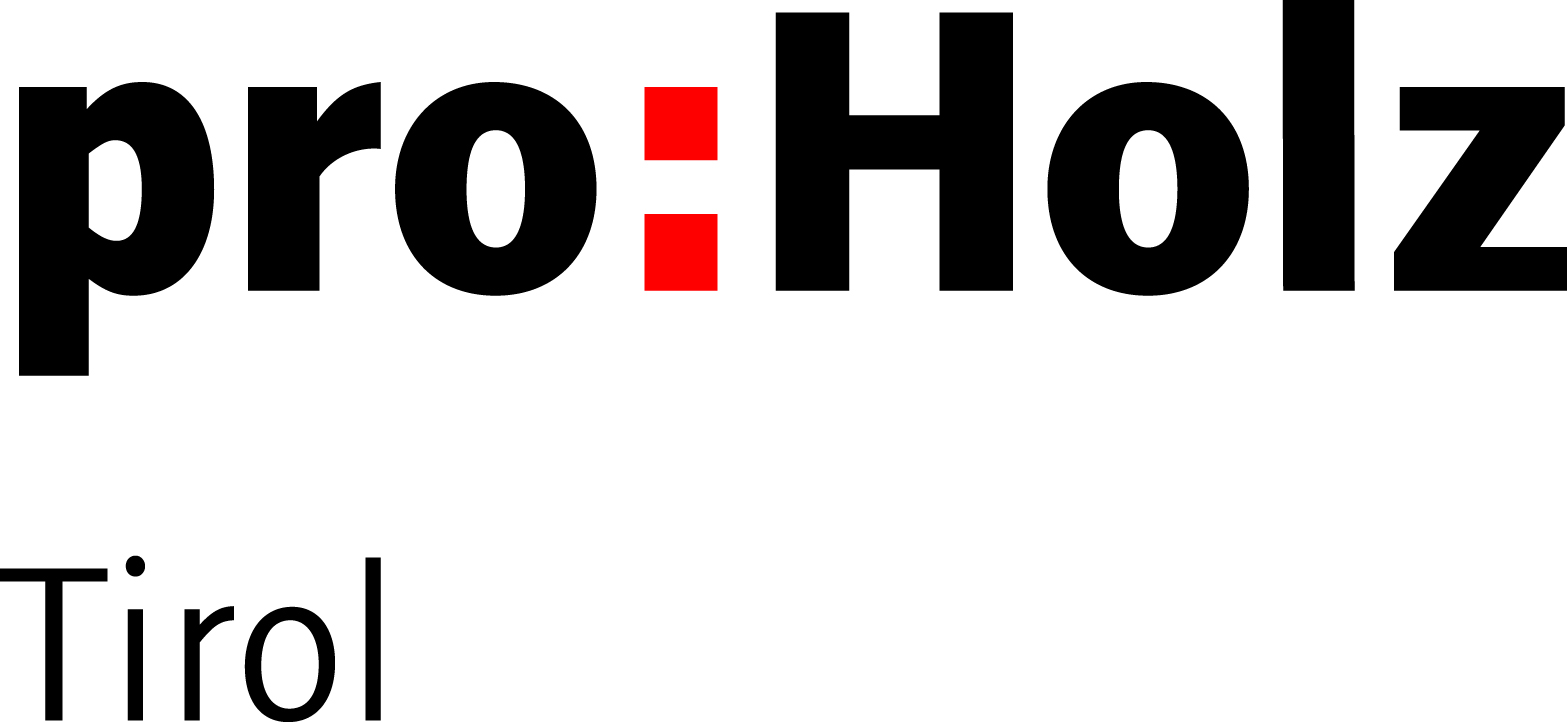 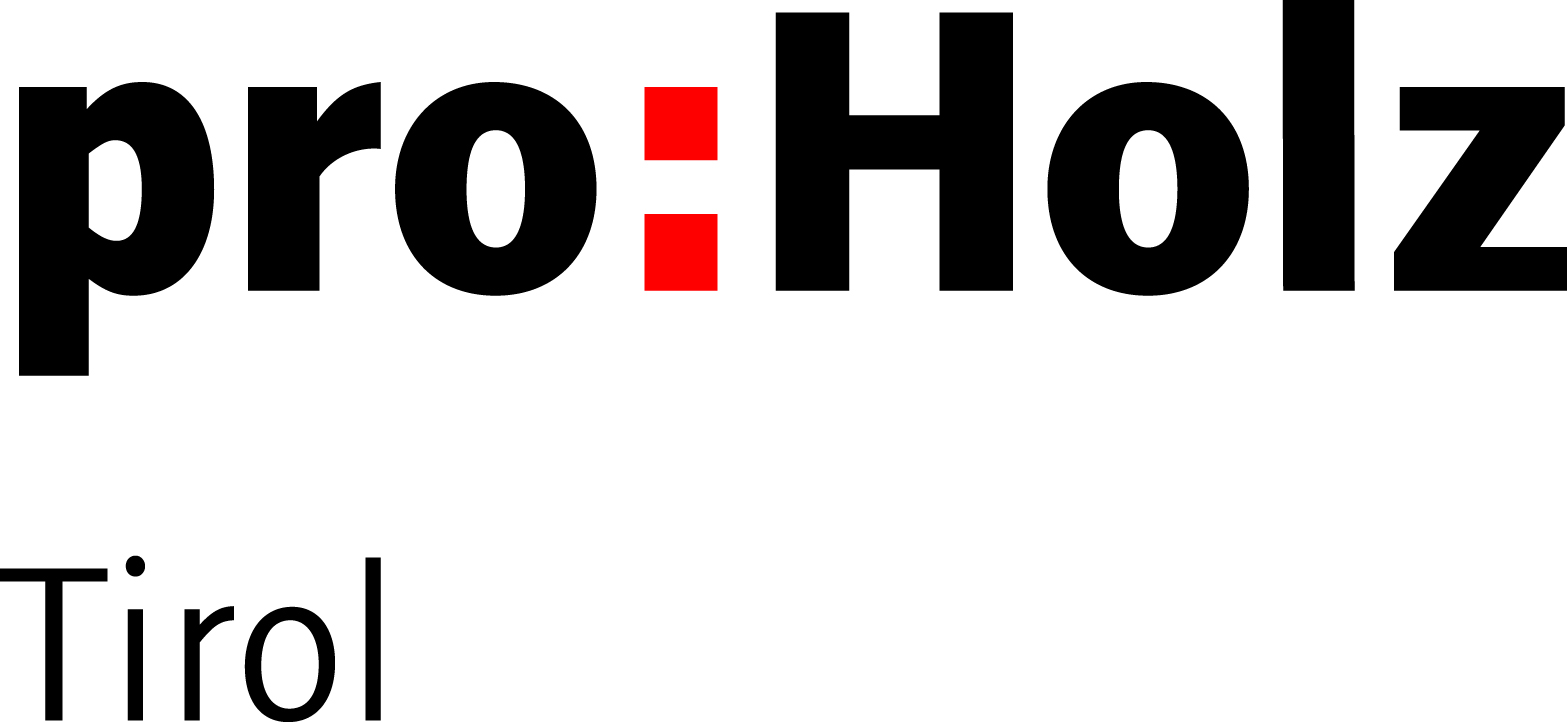 Freunde
Experiment: 
Kenne ich jemanden, der in diesen Branchen arbeitet?
 

 Forst (Förster, Forstfacharbeiter, 
  Waldaufseher, Waldbesitzer)

 Papier- und Kartonerzeuger

 Sägewerk, Holzindustrie

 Holz- und Baustoffhandel

 Tischlerei

 Holzbau / Zimmerei
Verwandte
Familie
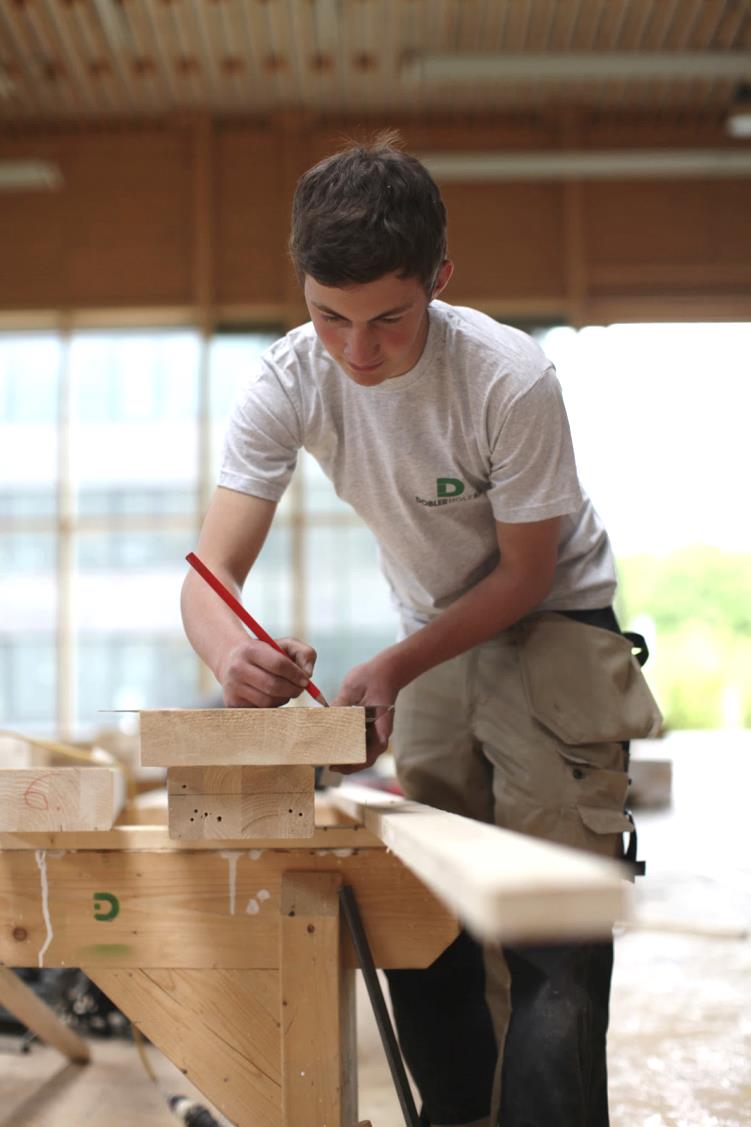 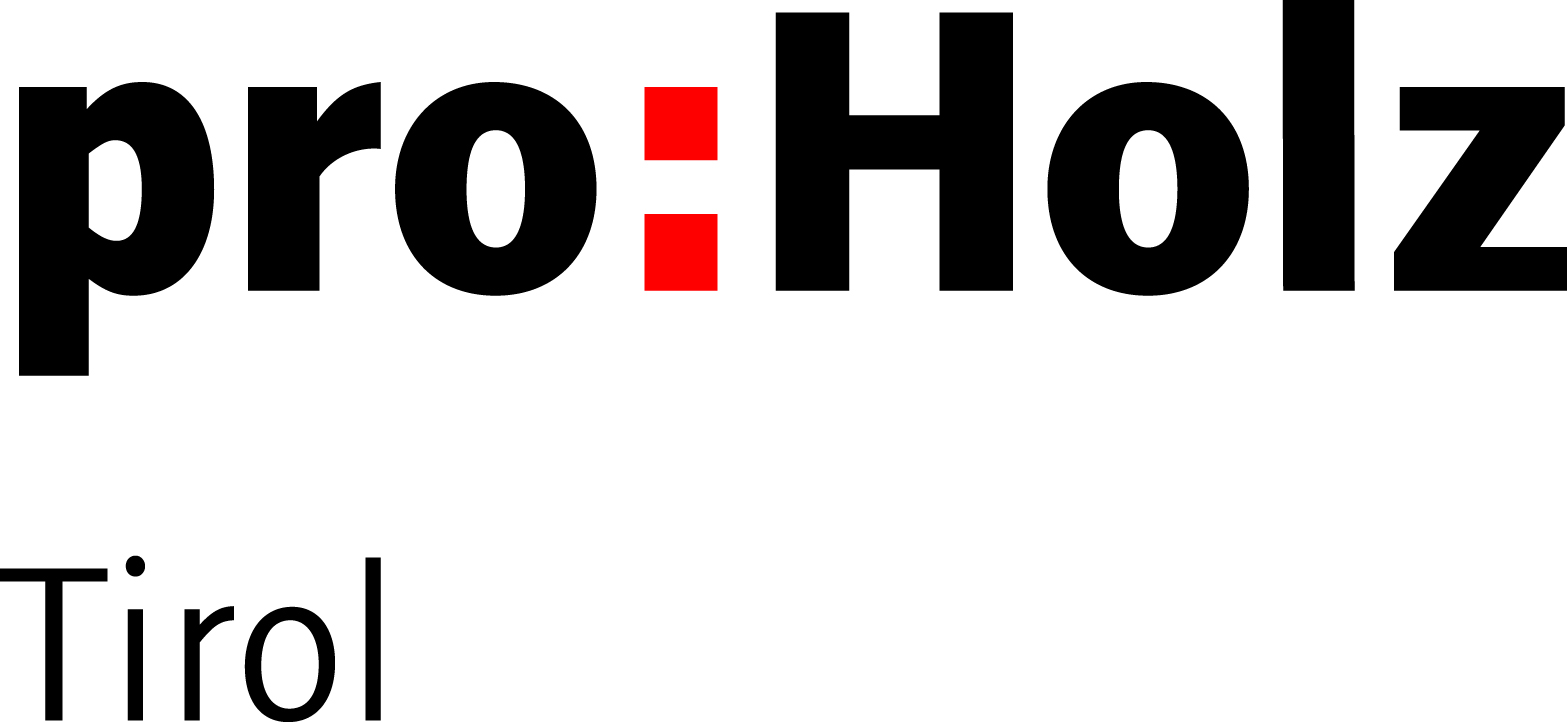 Holz arbeitet
 

Rund 33.000 Menschen beziehen in Tirol Einkommen aus der Forst- und Holzwirtschaft.

Berufe entlang der Wertschöpfungskette:

Förster/in, 
Forstfacharbeiter/in,
Forsttechniker/in 
Holztechniker/in, 
Zimmerer/in, 
Tischler/in, 
Instrumentenbauer/in
…
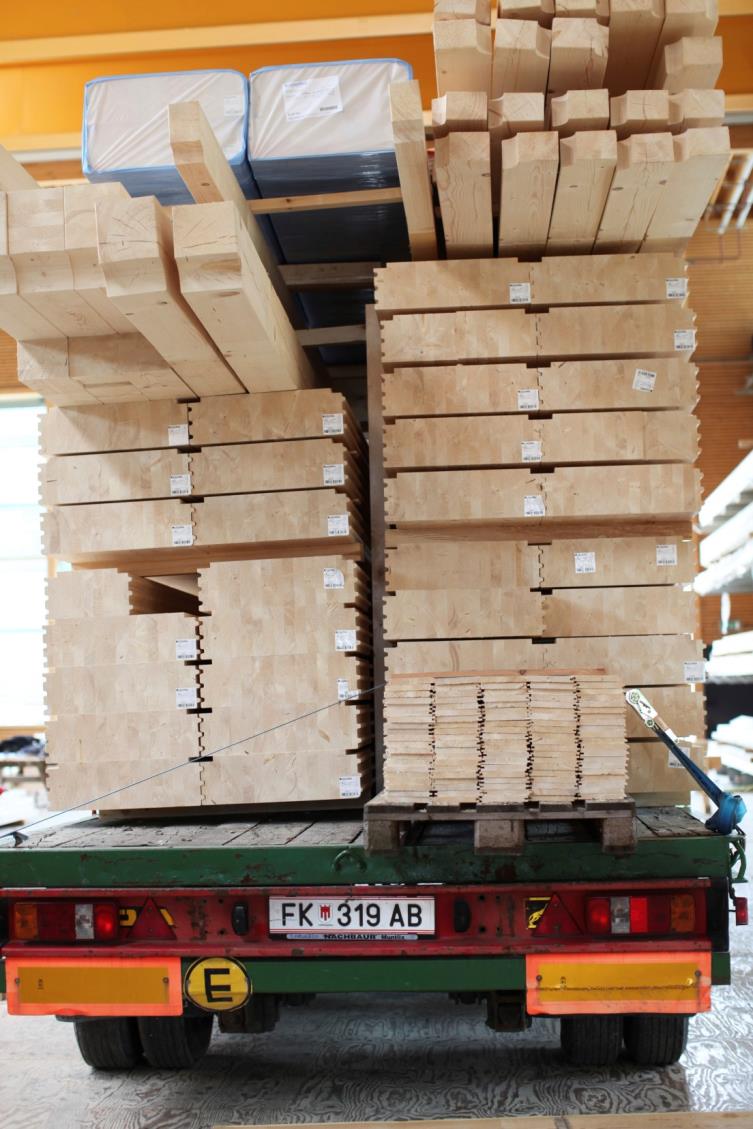 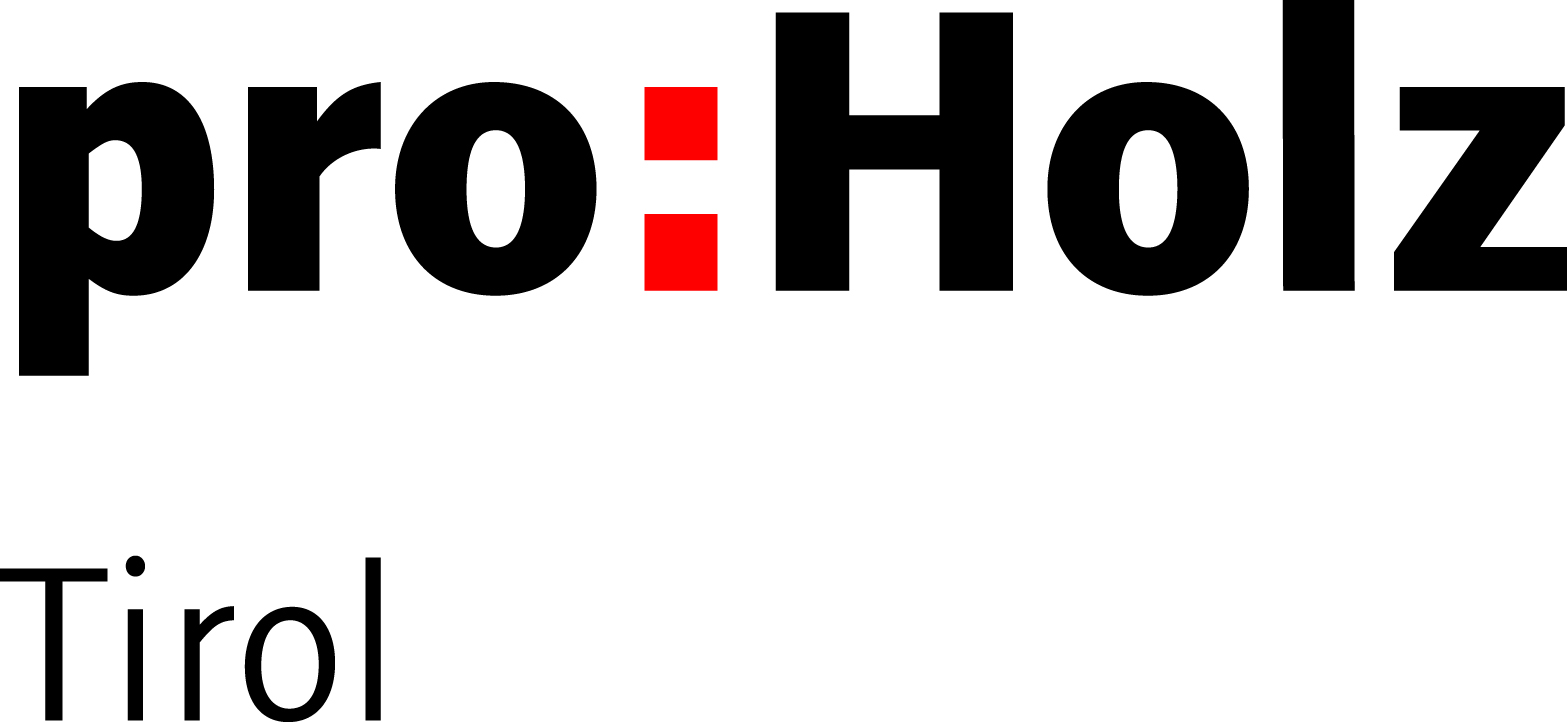 Außenhandel

Exportquote der Holzwirtschaft liegt bei ca. 70 %. 

Nach dem Tourismus ist die Forst- und Holzwirtschaft der wichtigste Devisenbringer Österreichs. 

Handel hauptsächlich innerhalb der EU. Die größten Abnehmer sind Deutschland und Italien.
[Speaker Notes: Frage: 	Was versteht man unter der Exportquote von 70 %?
	Was ist mit den restlichen 30 %?
	Was sind Devisen?]
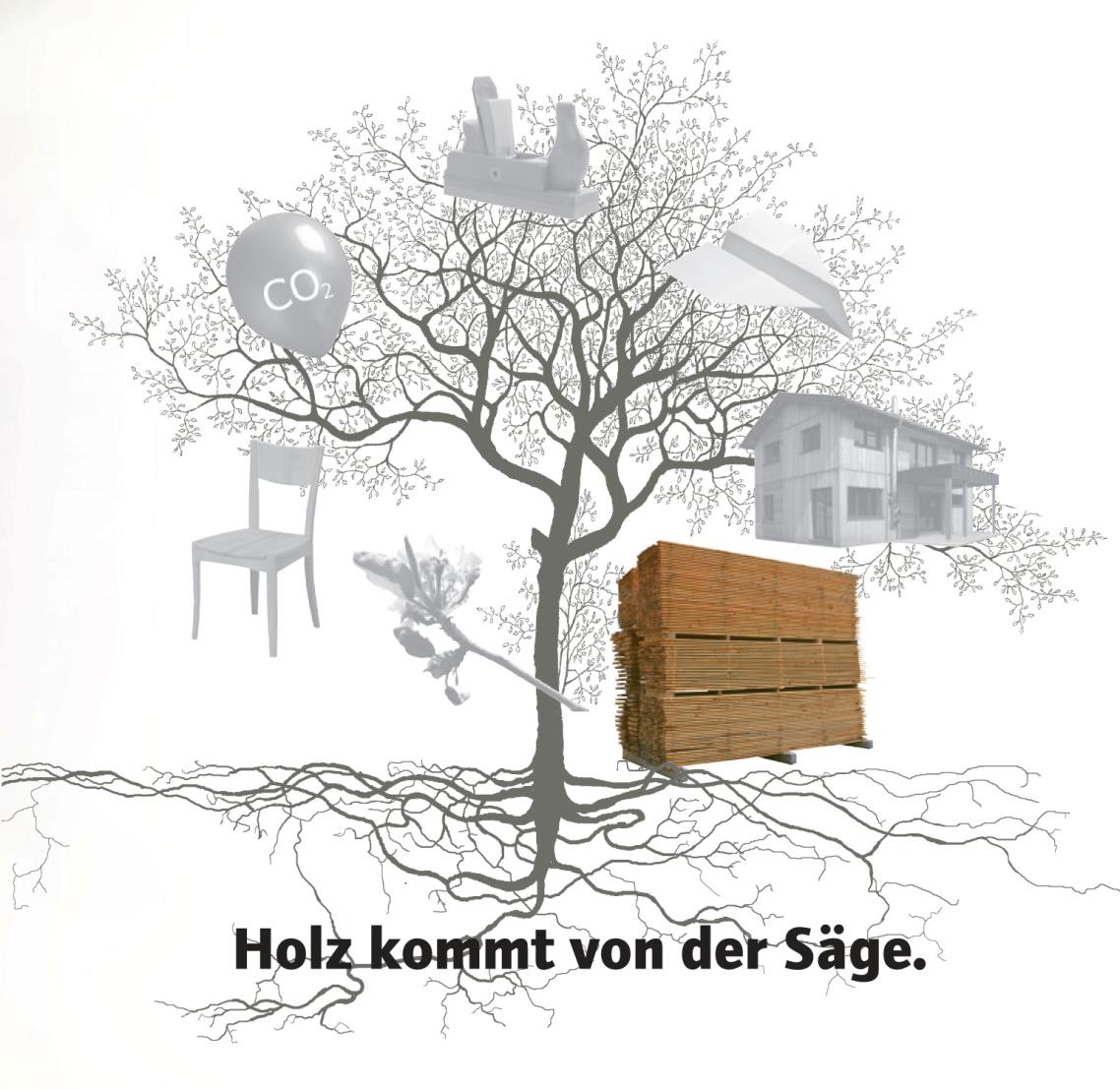 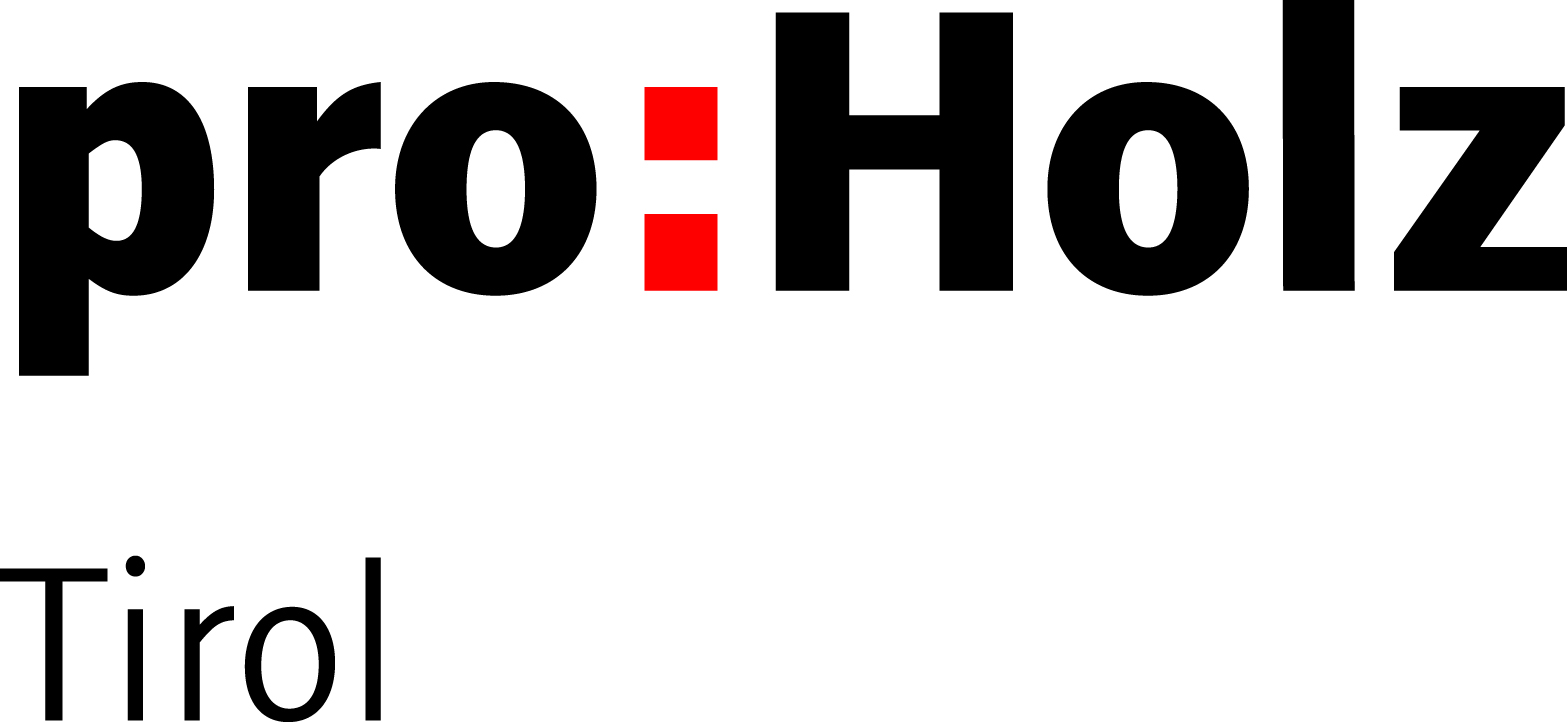 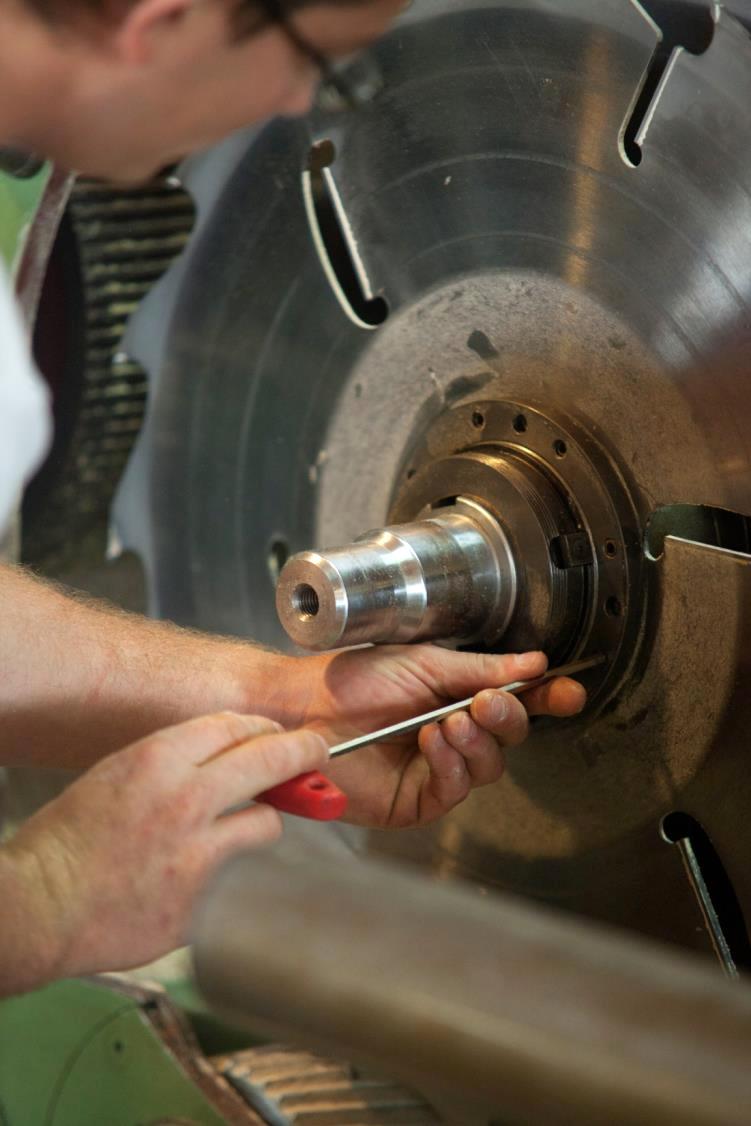 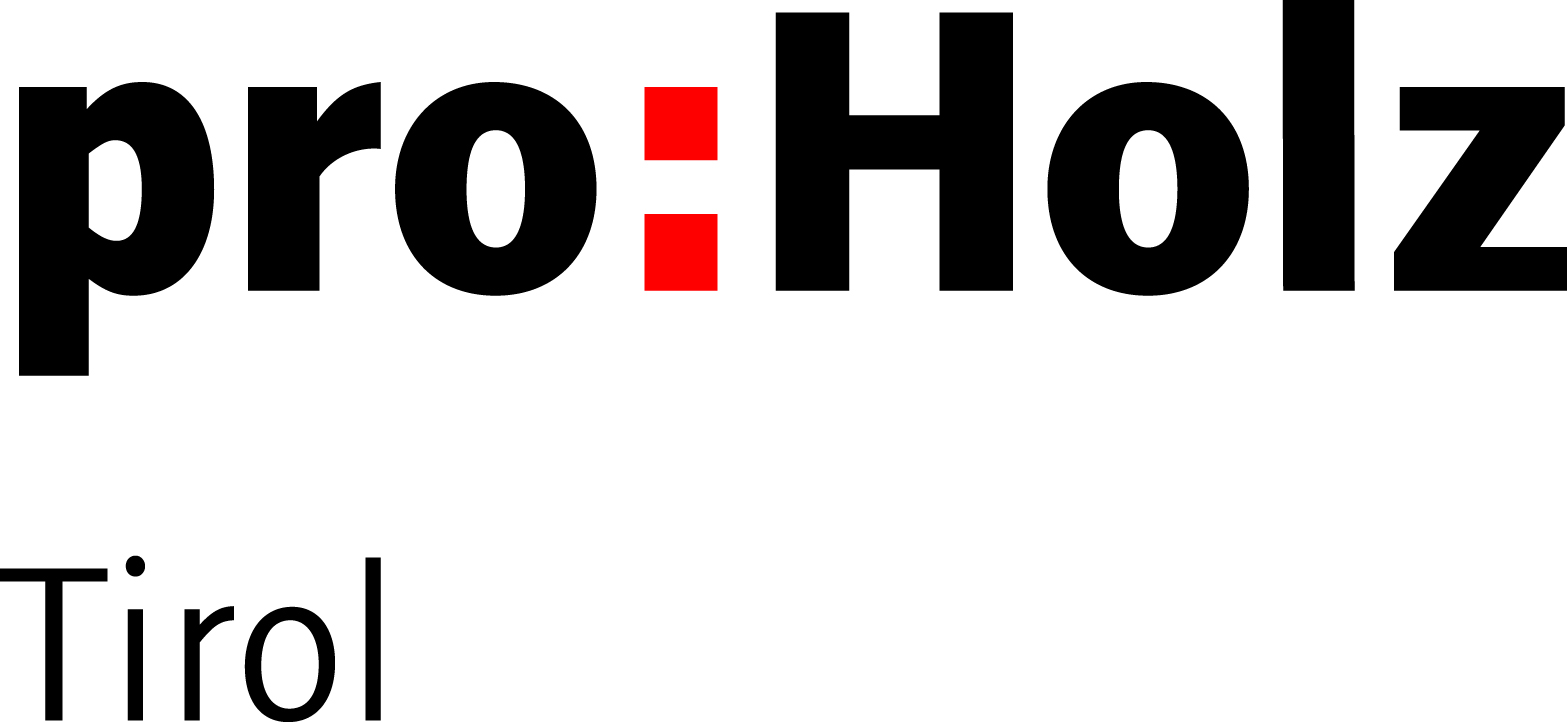 Die Tiroler 
Holz- und Sägeindustrie

Neben klassischem Schnittholz werden auch Holzhalb- und Holzfertigprodukte hergestellt. 

Anfallende Späne werden als Rohstoff für Platten, Papier und für die Energieerzeugung eingesetzt.

Somit entsteht im Sägewerk 
KEIN ABFALL.

In Tirol gibt es rund 160 aktive Betriebe mit ca. 3.200 Beschäftigten.
[Speaker Notes: 3 Großbetriebe in Tirol mit über 200.000 FM Einschnitt / Jahr. (binderholz GmbH, Pfeifer Holz GmbH, Fritz Egger GmbH & Co OG)]
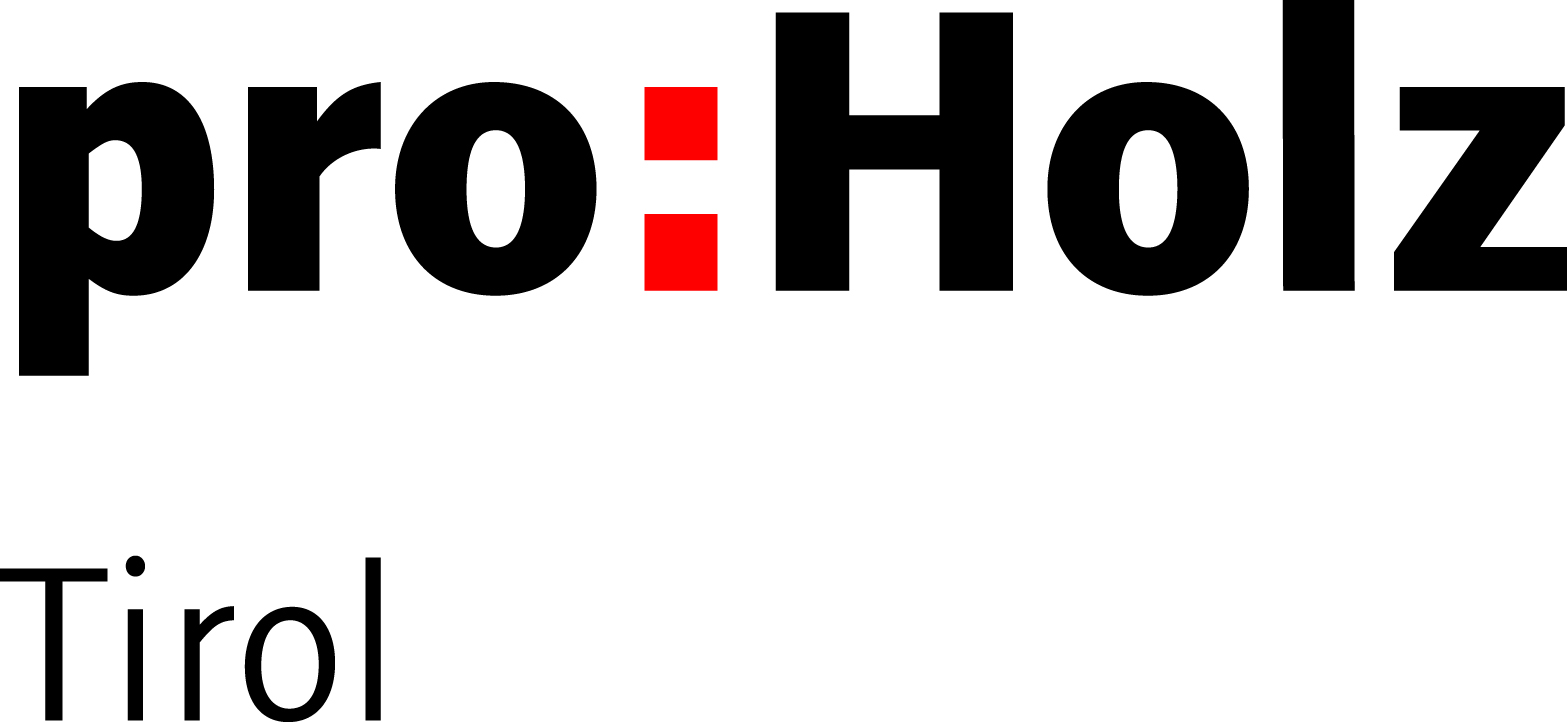 Beispiele für Holzwerkstoffe im Baubereich:Konstruktionsvollholz 	(KHV)Brettschichtholz 	(BSH)Brettsperrholz  		(BSP)Furnierschichtholz  	(LVL)Oriented Strand Board	(OSB)Mitteldichte Faserplatte 	(MDF) Holzfaserdämmplatte	(HDP)….
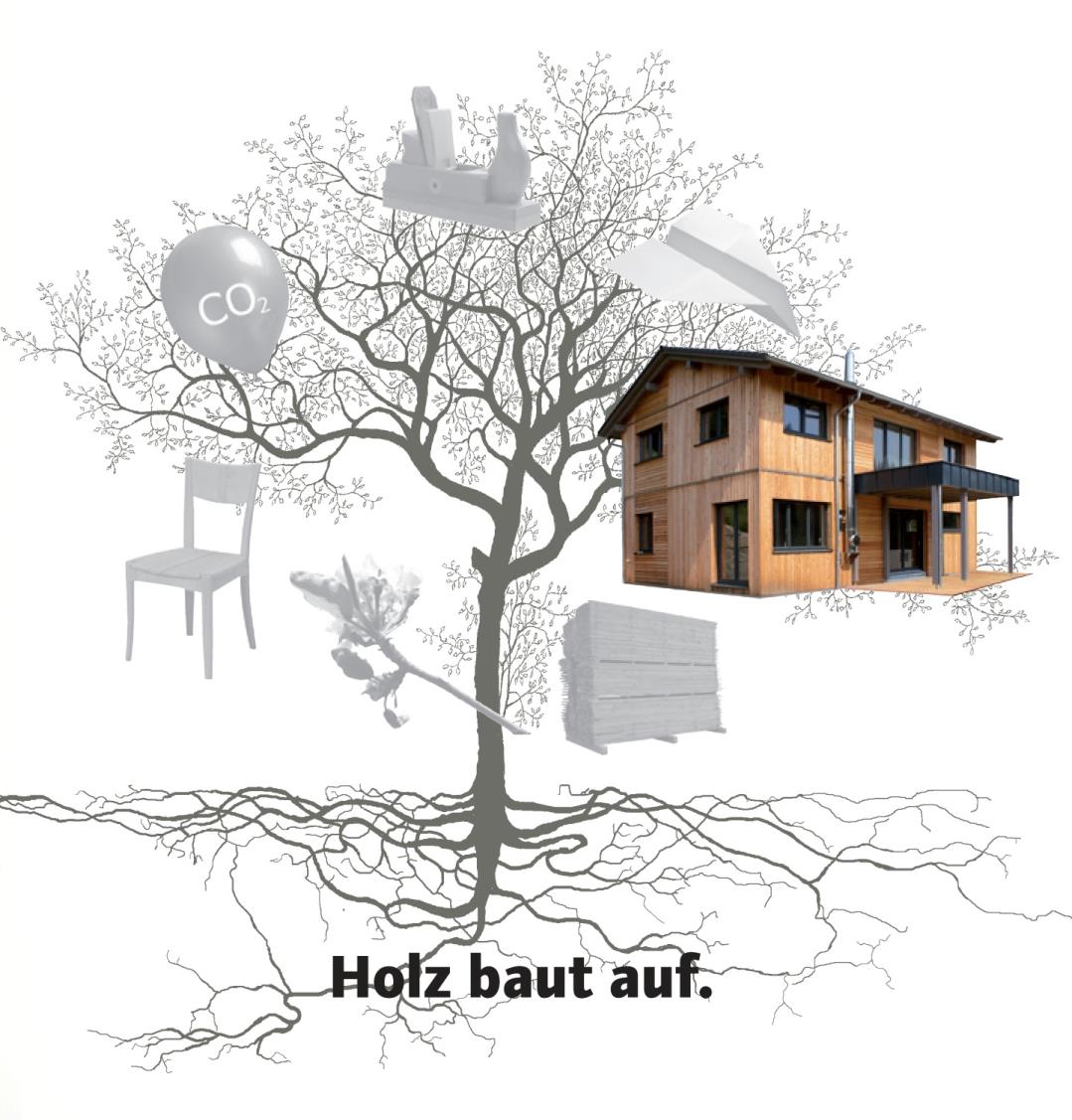 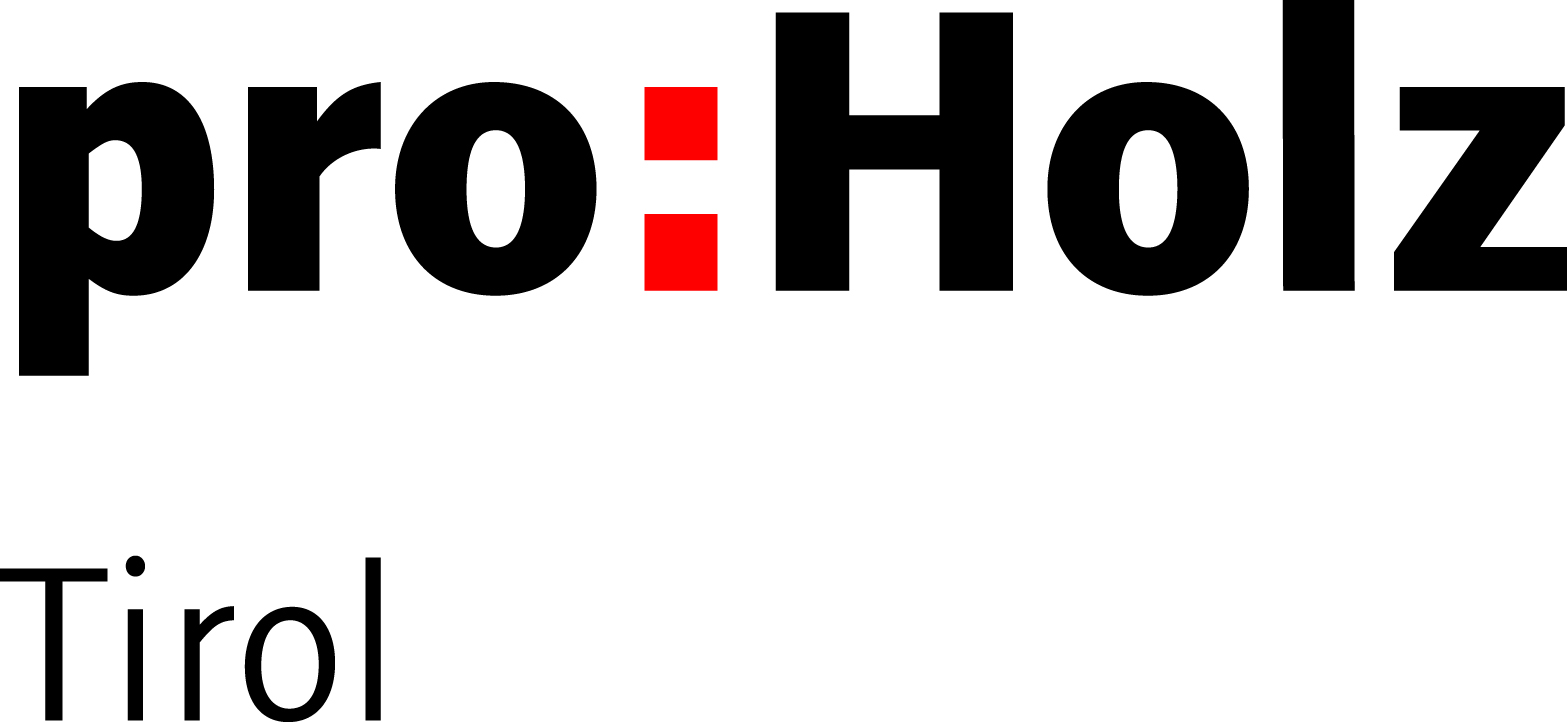 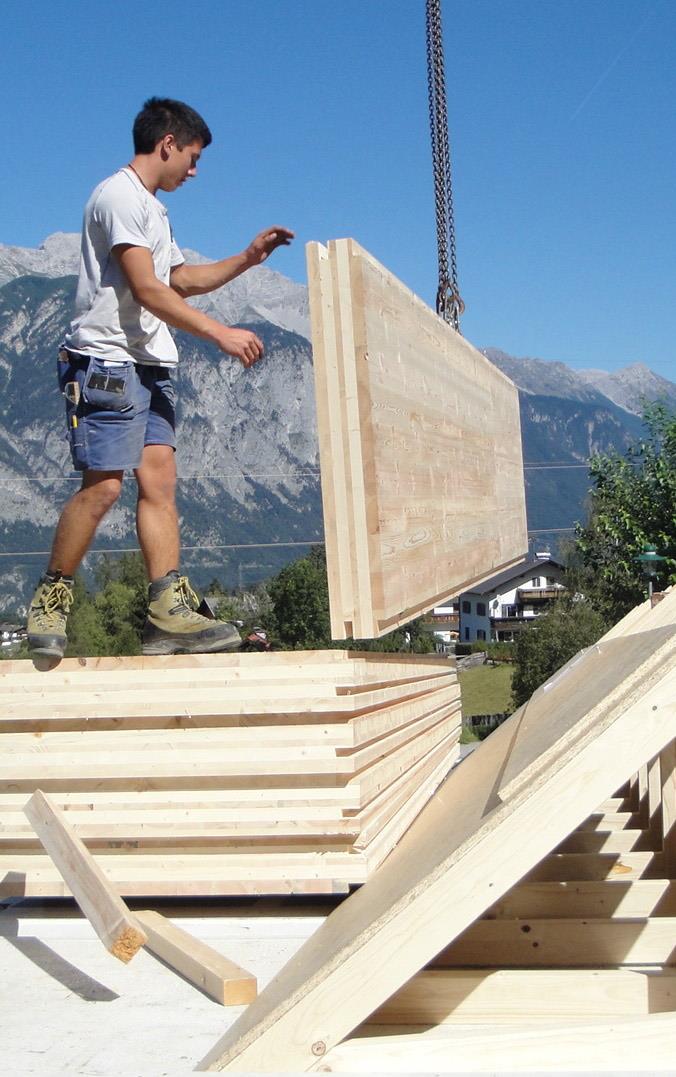 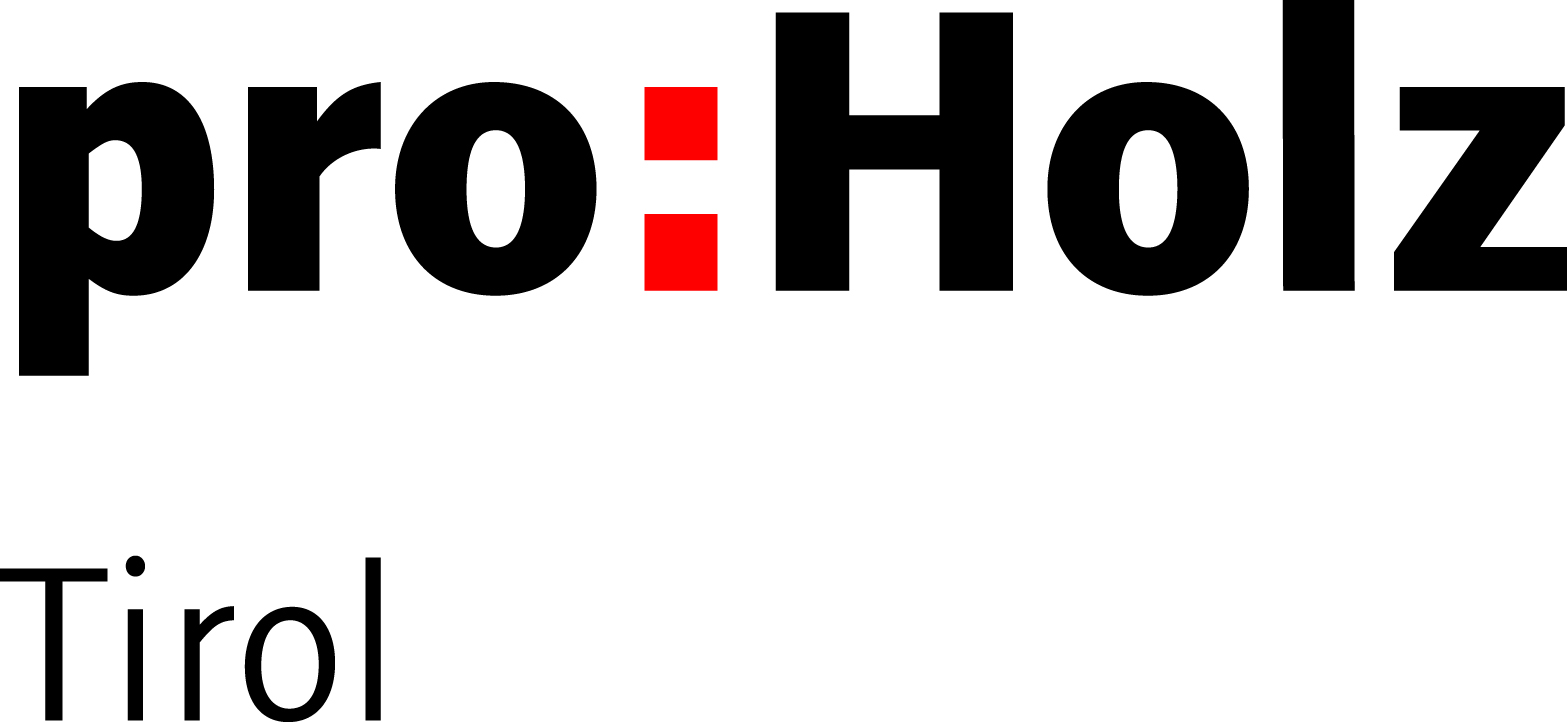 Holzbau in Tirol

Holz gilt als der wichtigste Baustoff der Zukunft.
Derzeit werden rund 30% der Wohnbauten in Tirol aus Holz gefertigt. Tendenz steigend.

Es gibt ca. 220 Zimmereien bzw. Holzbaubetriebe in Tirol in denen rund 1.650 Menschen beschäftigt sind.
[Speaker Notes: Die vorgefertigten Wand- und Deckenelemente werden auf der Baustelle montiert und zusammengesetzt.
In kürzester Zeit steht das komplette Haus.]
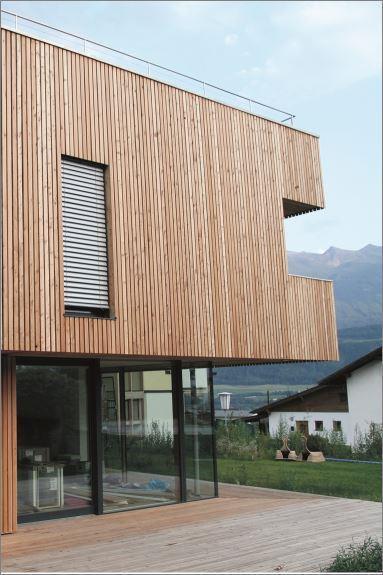 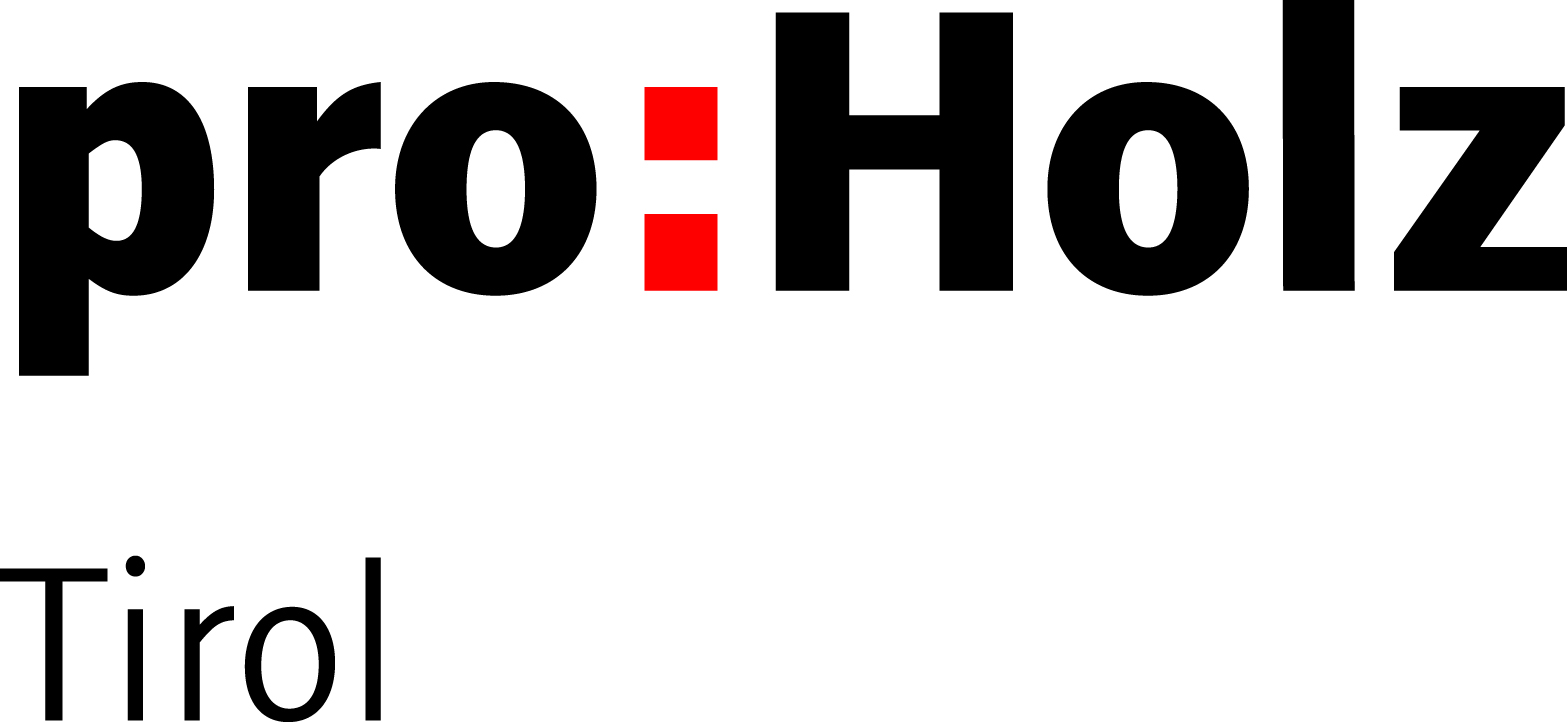 Was spricht für den Holzbau? 

Ökologischer Baustoff, der wieder nachwächst
Gute Wärmedämmung
Behagliches Raumklima
Regionaler Baustoff
Wirtschaftlichkeit
Kurze Bauzeit (Fertigteile)
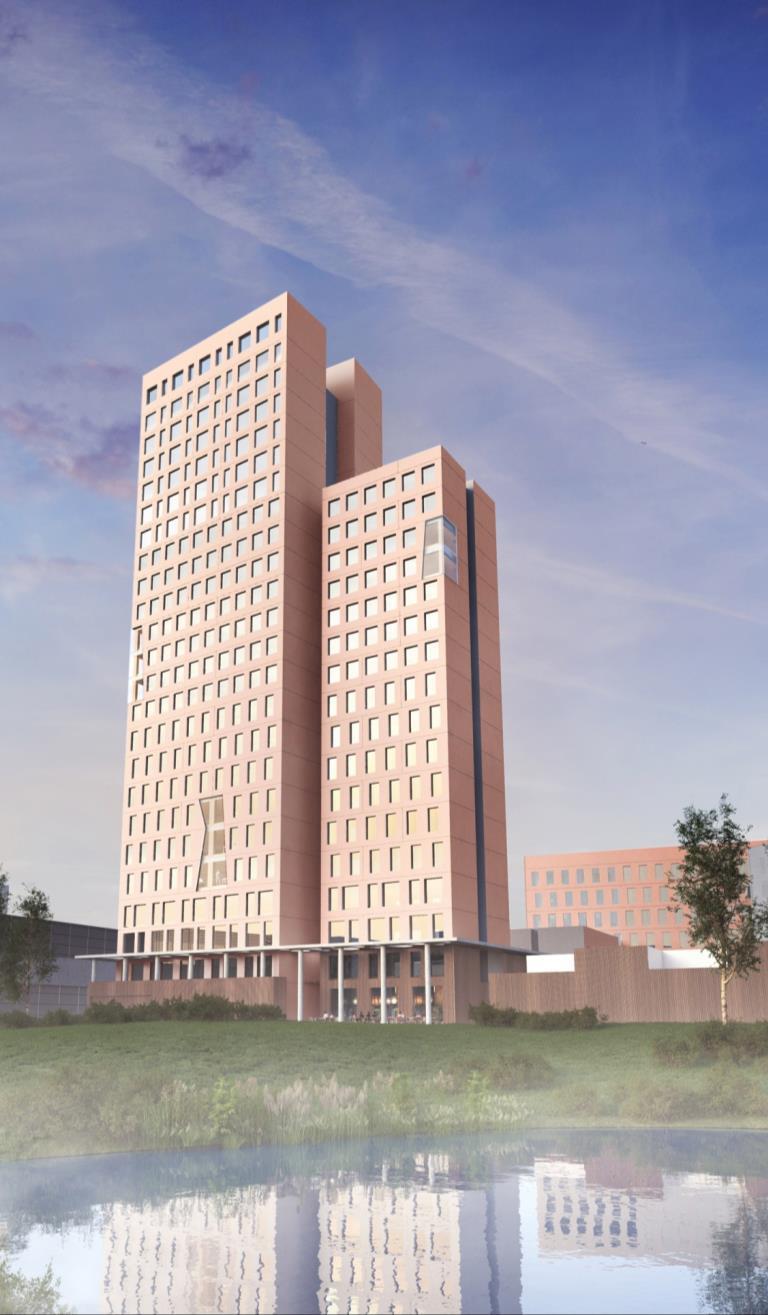 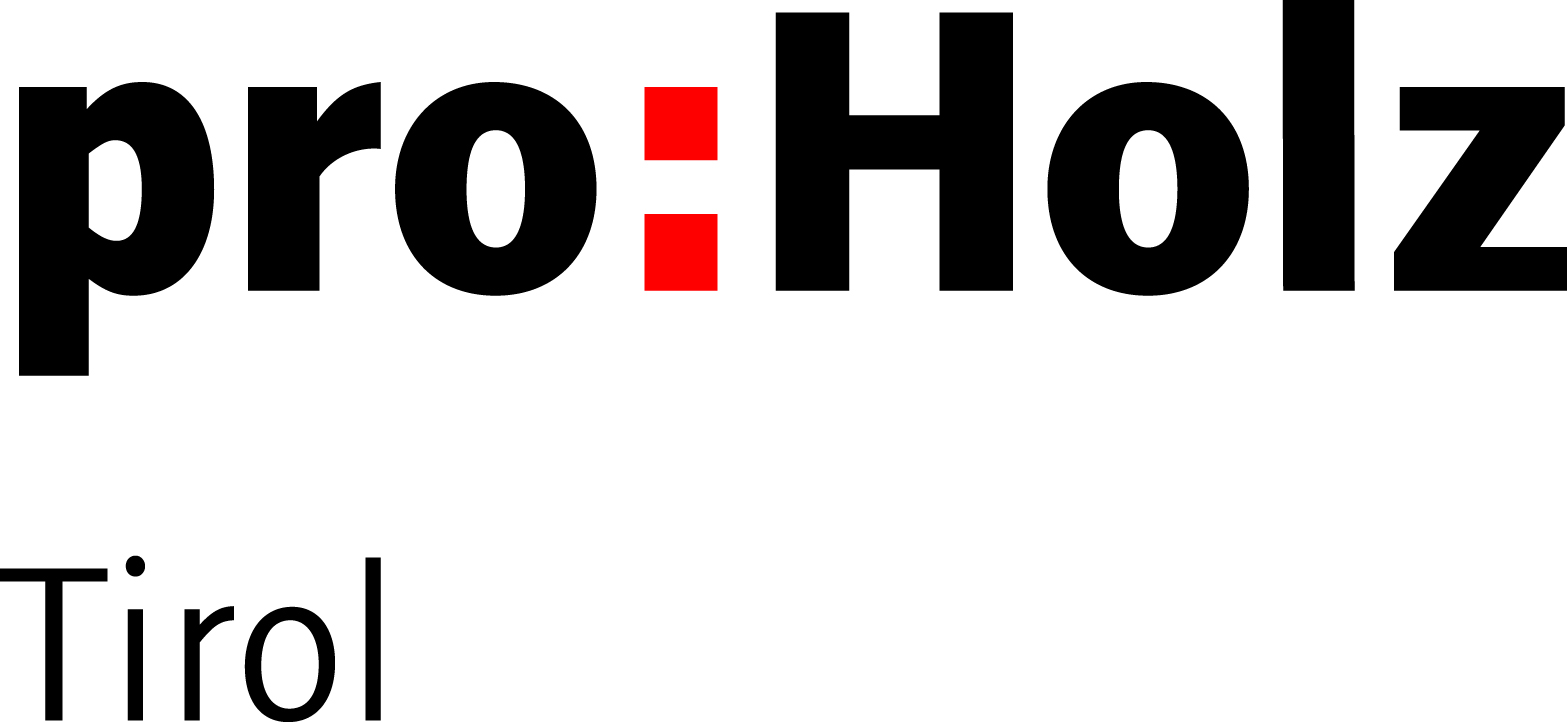 Die Zukunft im Holzbau – 
es wird in die Höhe gebaut!

HOHO
Das höchste Holzhochhaus der Welt entsteht in Wien (2018)

24 Stockwerke
84 Meter hoch
[Speaker Notes: Voraussichtliche Fertigstellung 2018]
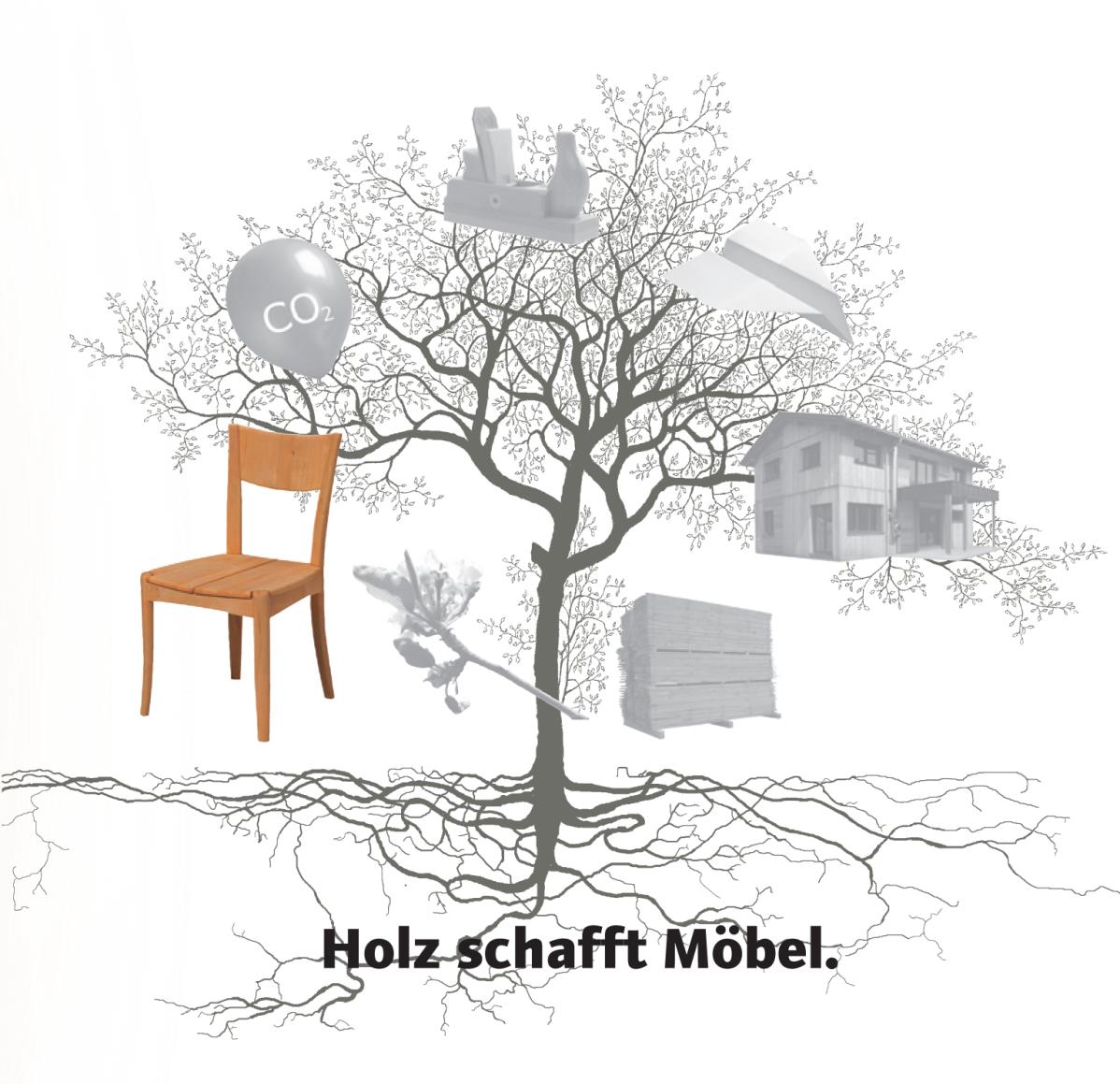 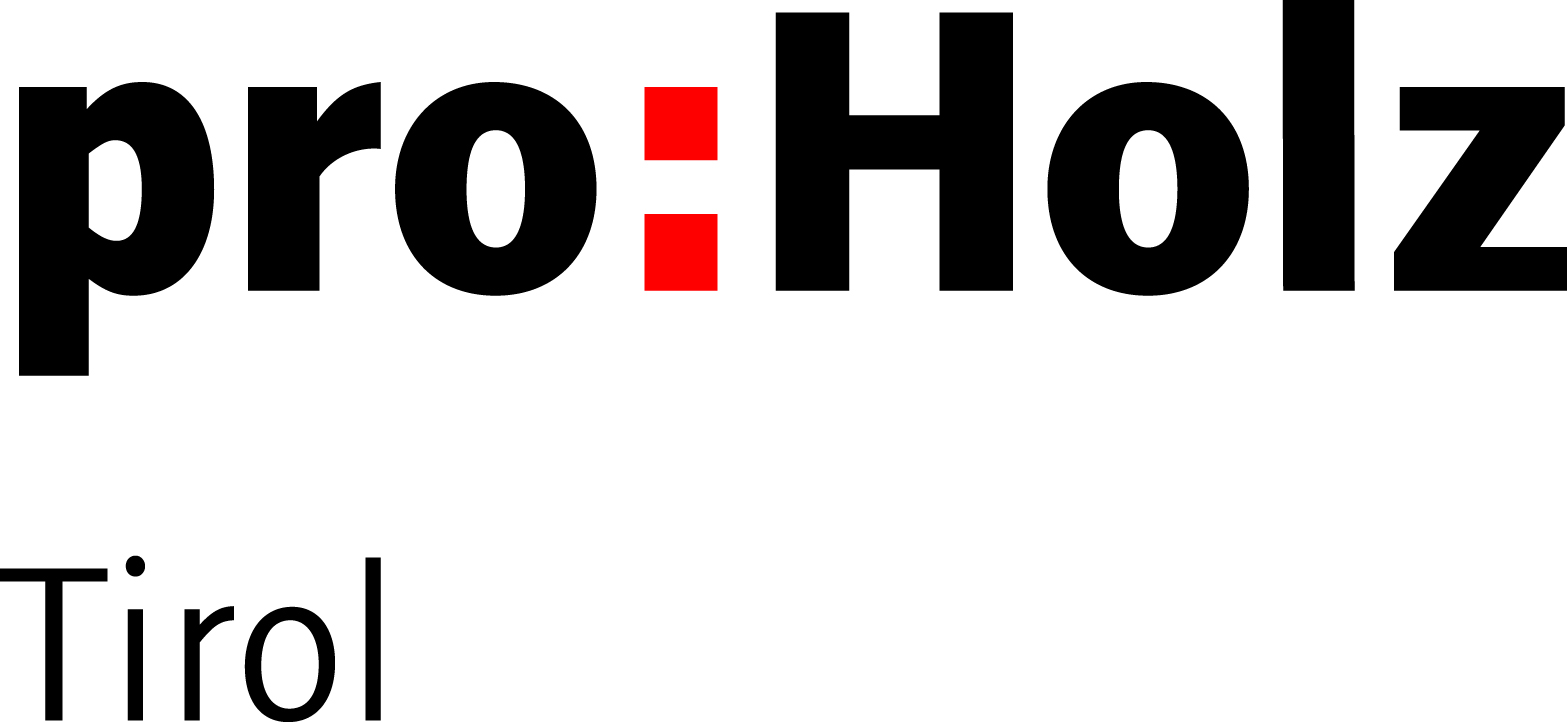 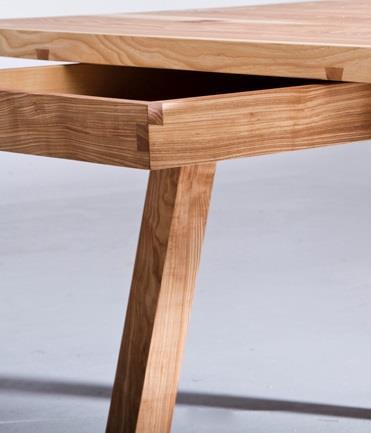 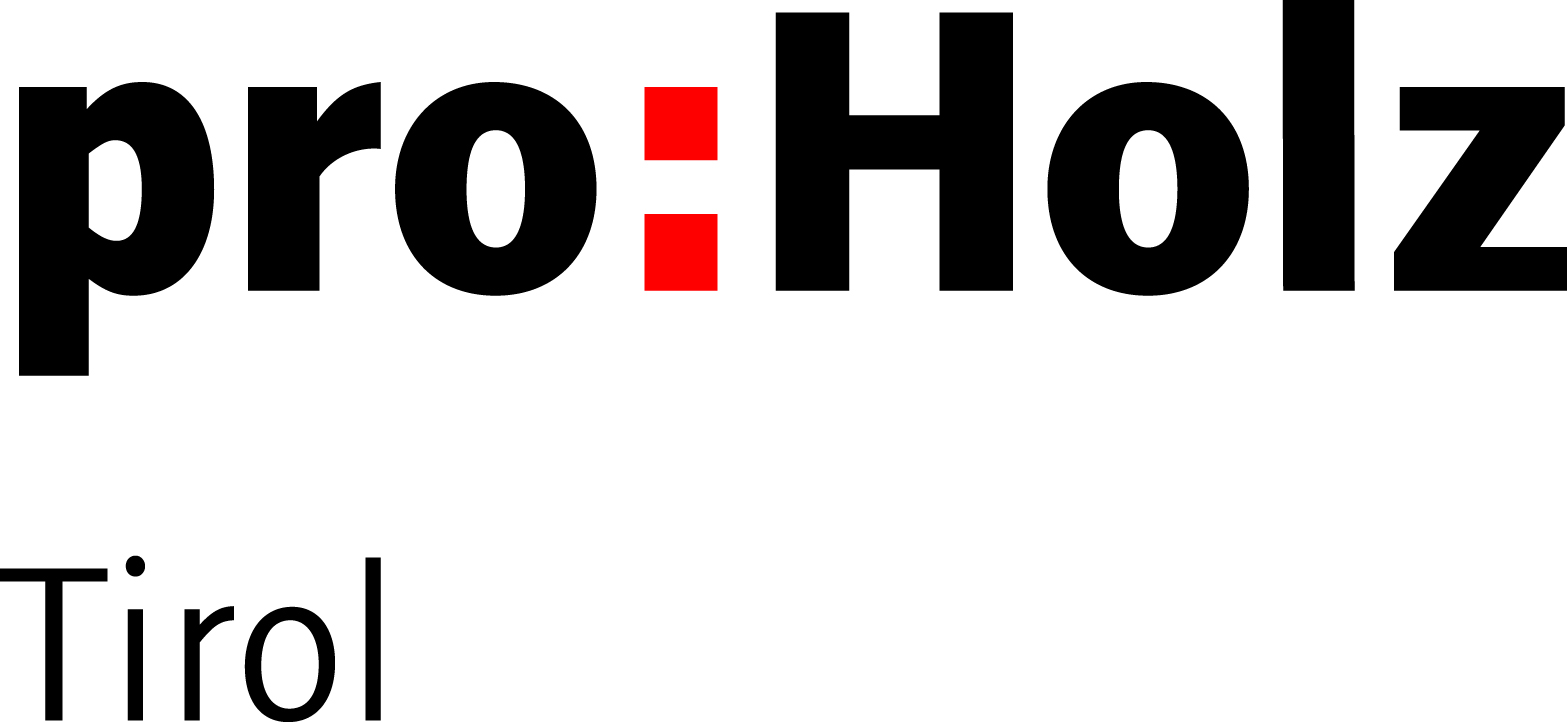 Tirols Tischler - zwischen Tradition und Moderne

In Tirol gibt es ca. 800 Tischlereien, die rund 3.500 Menschen beschäftigen.

Das Tiroler Tischlerhandwerk ist international bekannt für seine herausragende Qualität.
Foto: Wiesner Hager Möbel
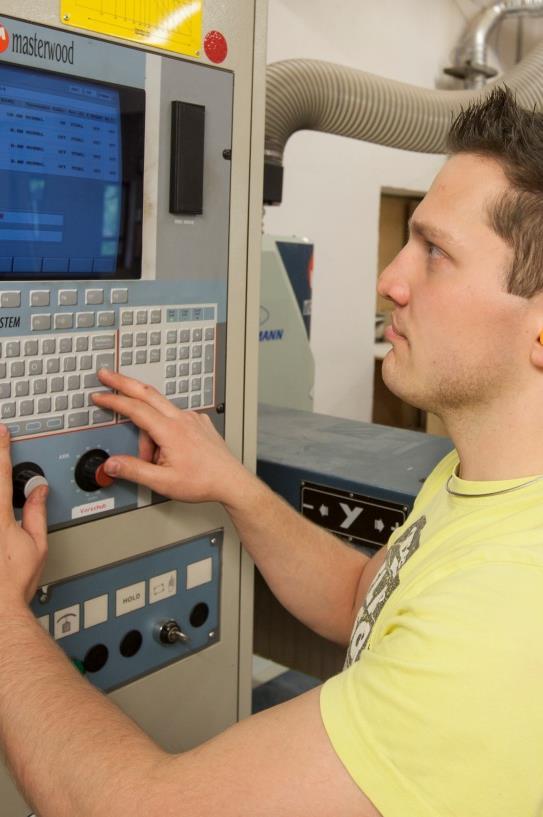 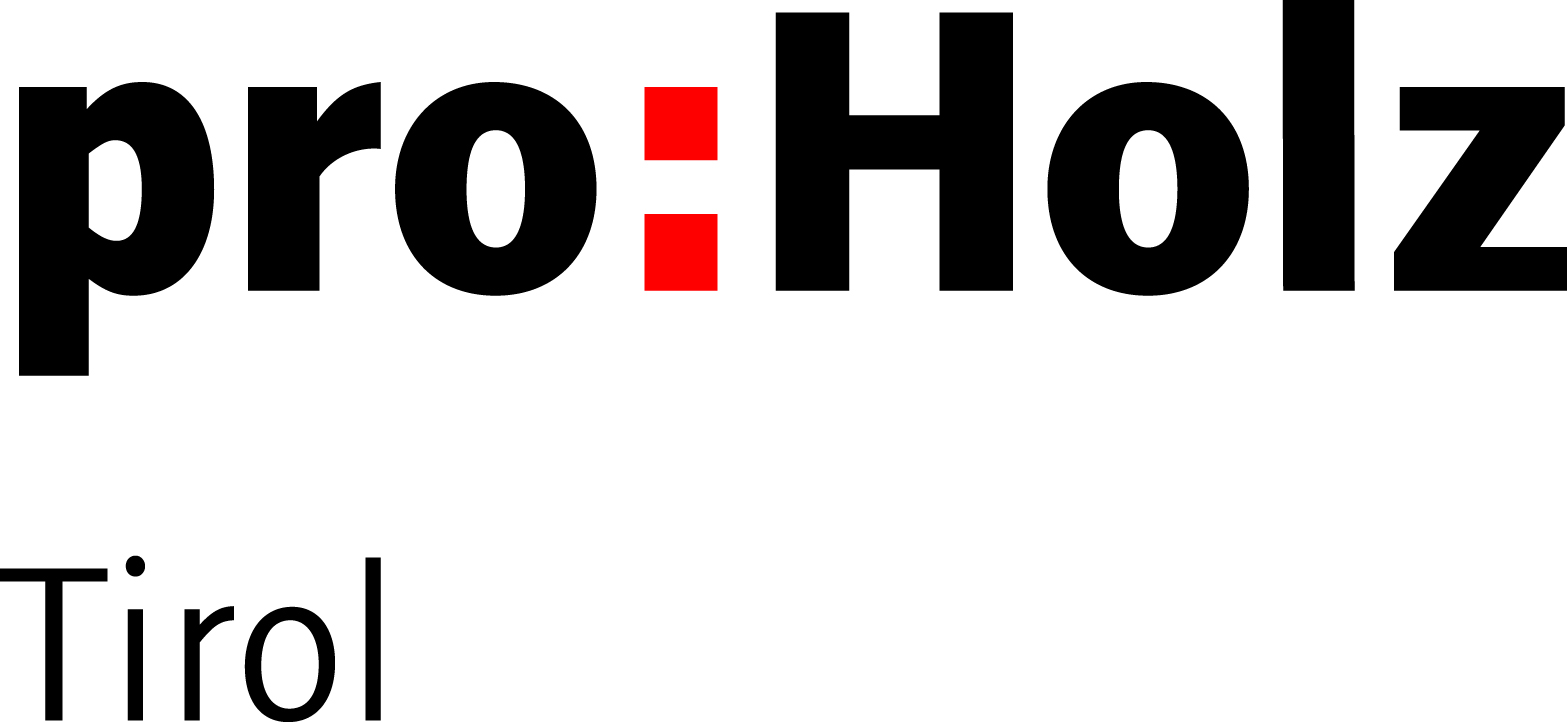 High-Tech in der Werkstatt

Viele Tischlereien arbeiten heutzutage mit modernsten Maschinen und beschäftigen 
CAD- (Computer Aided Design) und CNC- (Computerized Numerical Control) Spezialisten.
[Speaker Notes: CAD-Programme werden benötig um Pläne zu zeichnen und Visualisierungen zu erstellen.
CNC-Maschinen fertigen (fräsen, schneiden, bohren) Bauteile nach vorprogrammierten Plänen.]
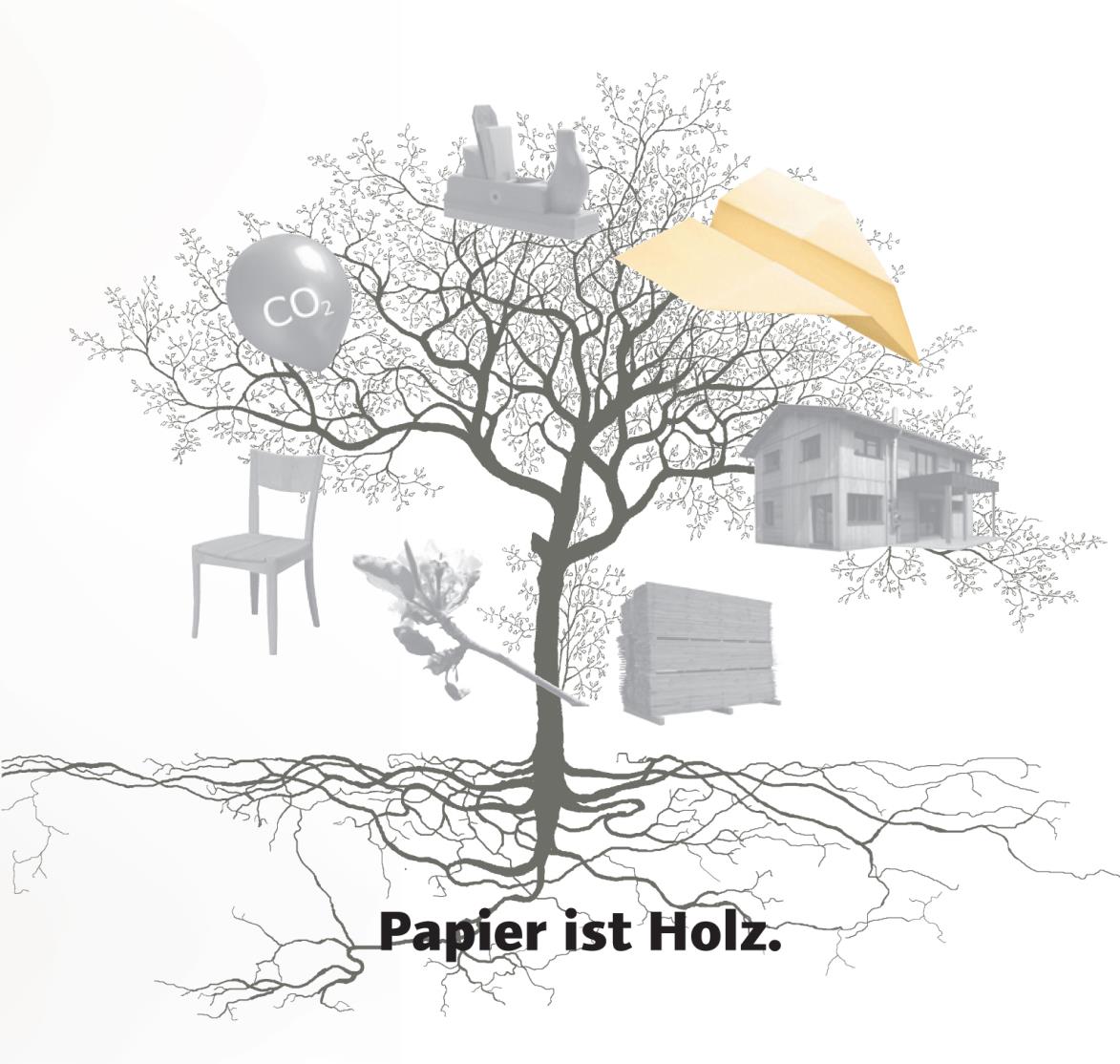 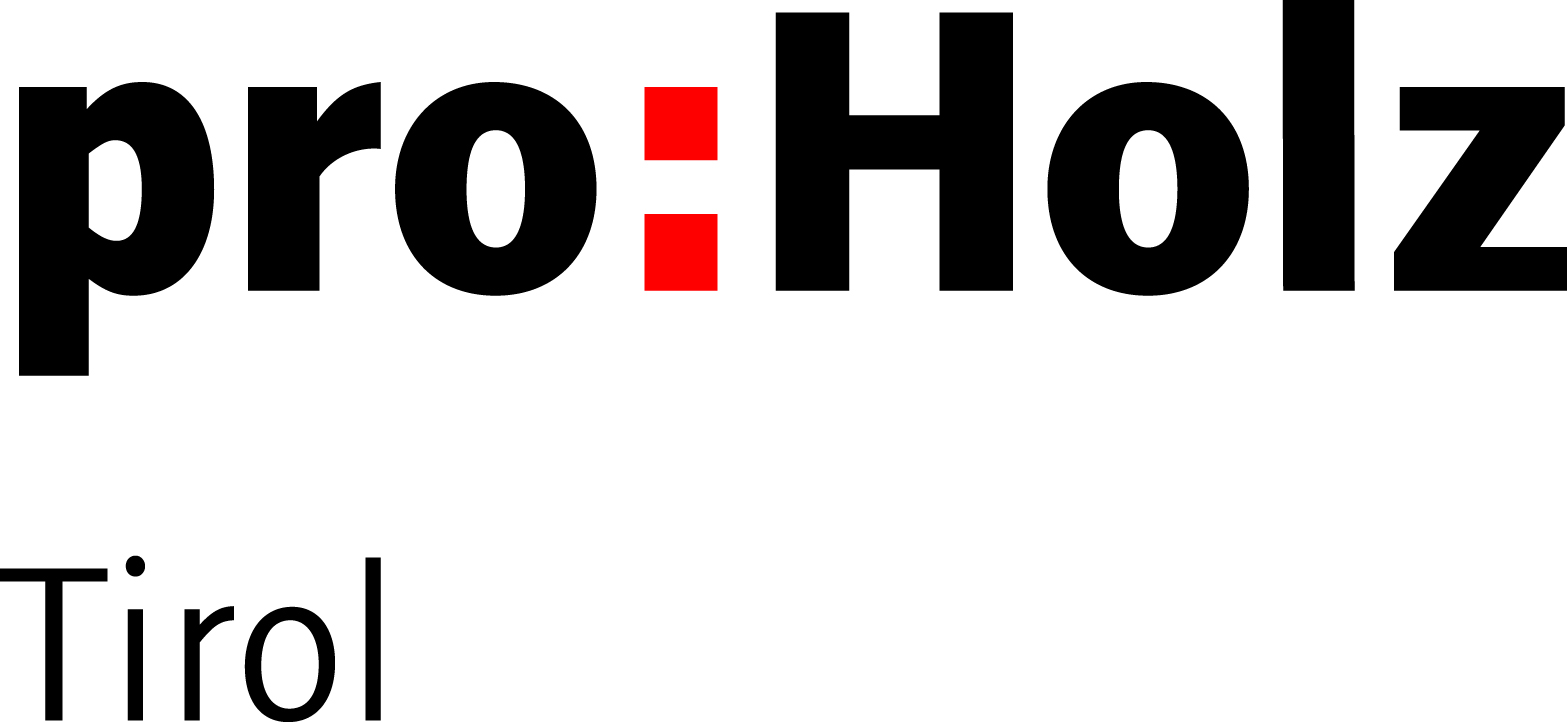 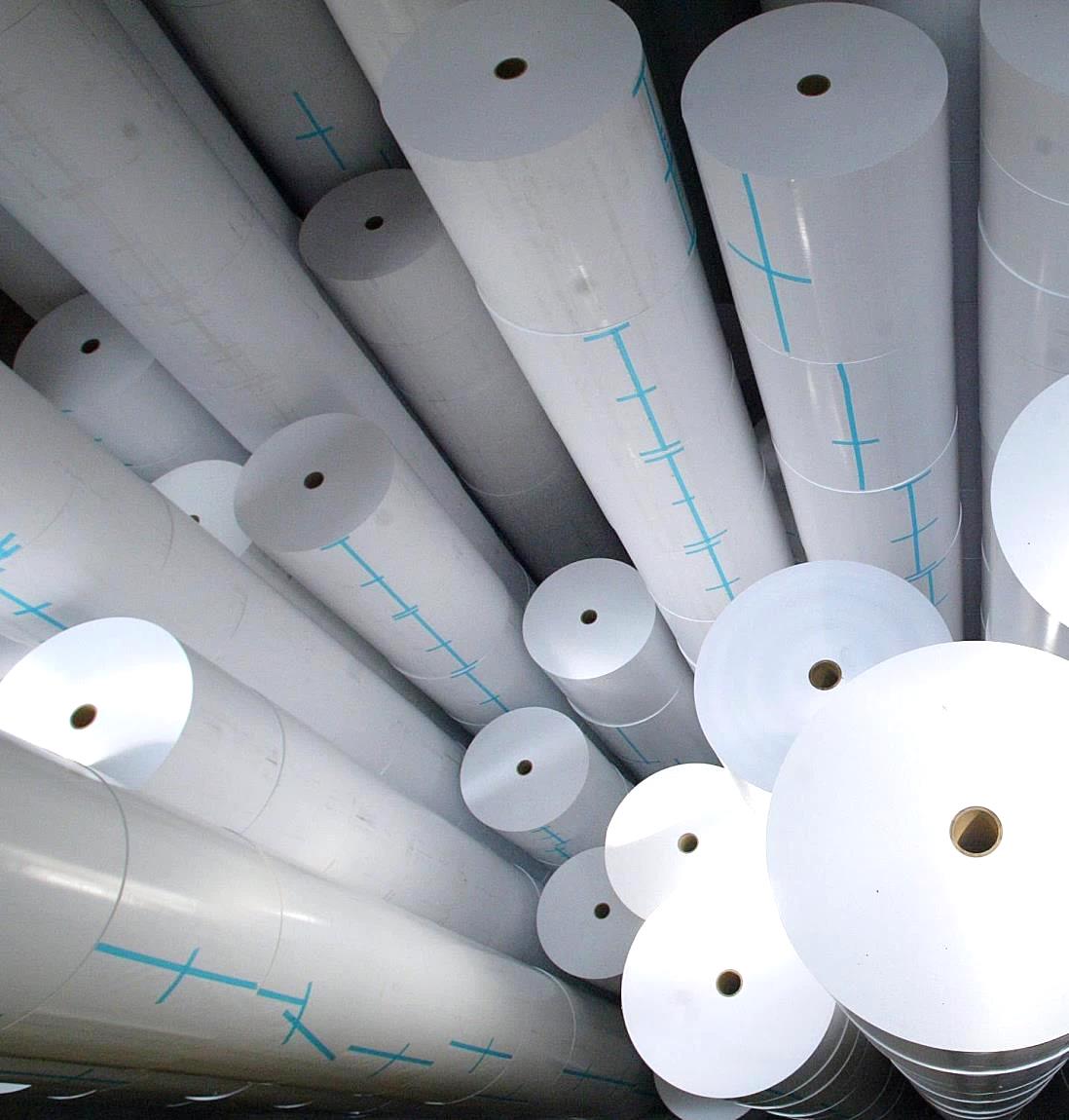 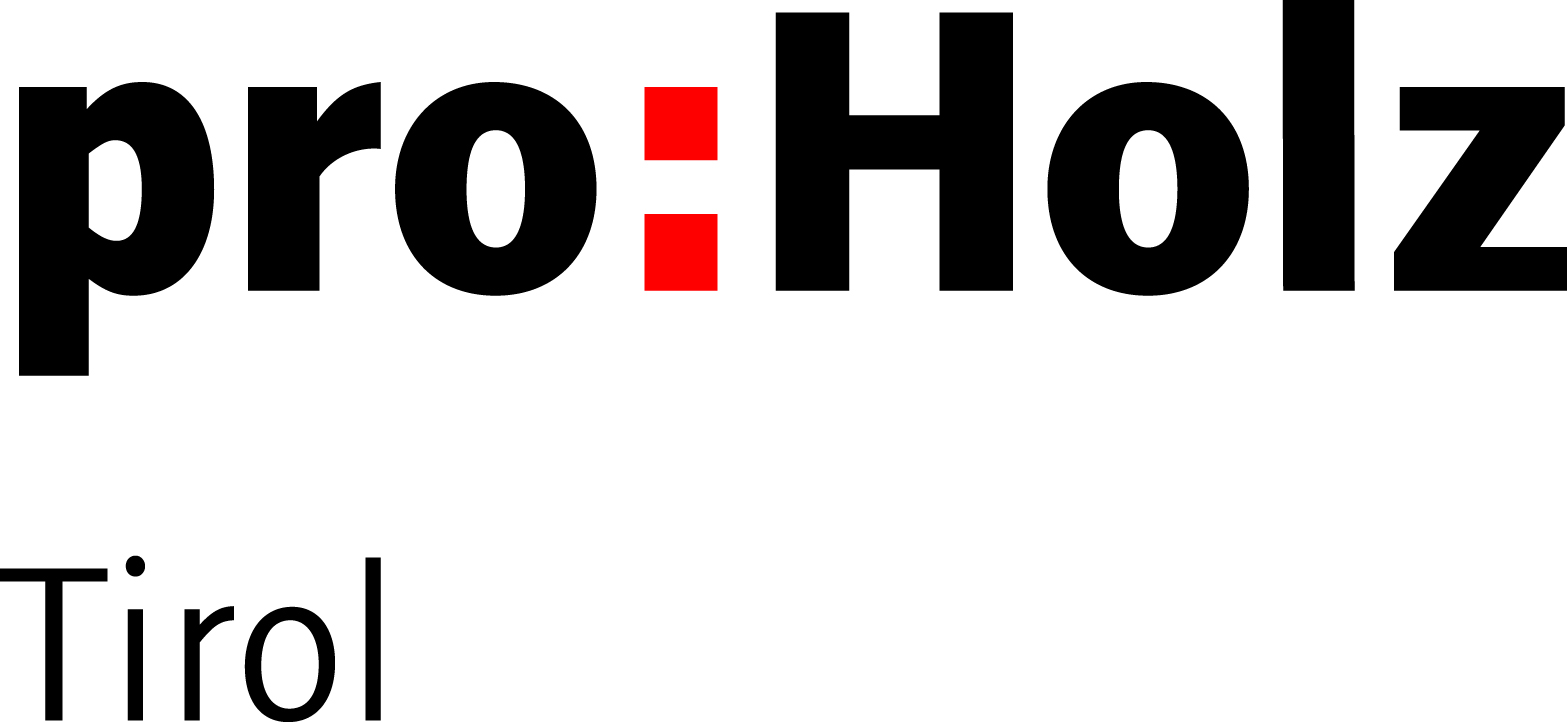 Papierindustrie: ein wichtiger 
Holzverarbeiter in Österreich

Die österreichische Papierindustrie stellt jedes Jahr ca. 5 Mio. Tonnen Papier und Pappe her. 

Etwa 85 % des produzierten Papieres werden exportiert. 

In Tirol:

Die Papierfabrik in Wattens ist spezialisiert auf Dünnpapiere für die Zigarettenindustrie.
(60.000 Tonnen im Jahr)
Foto: UPM Steyrmühl
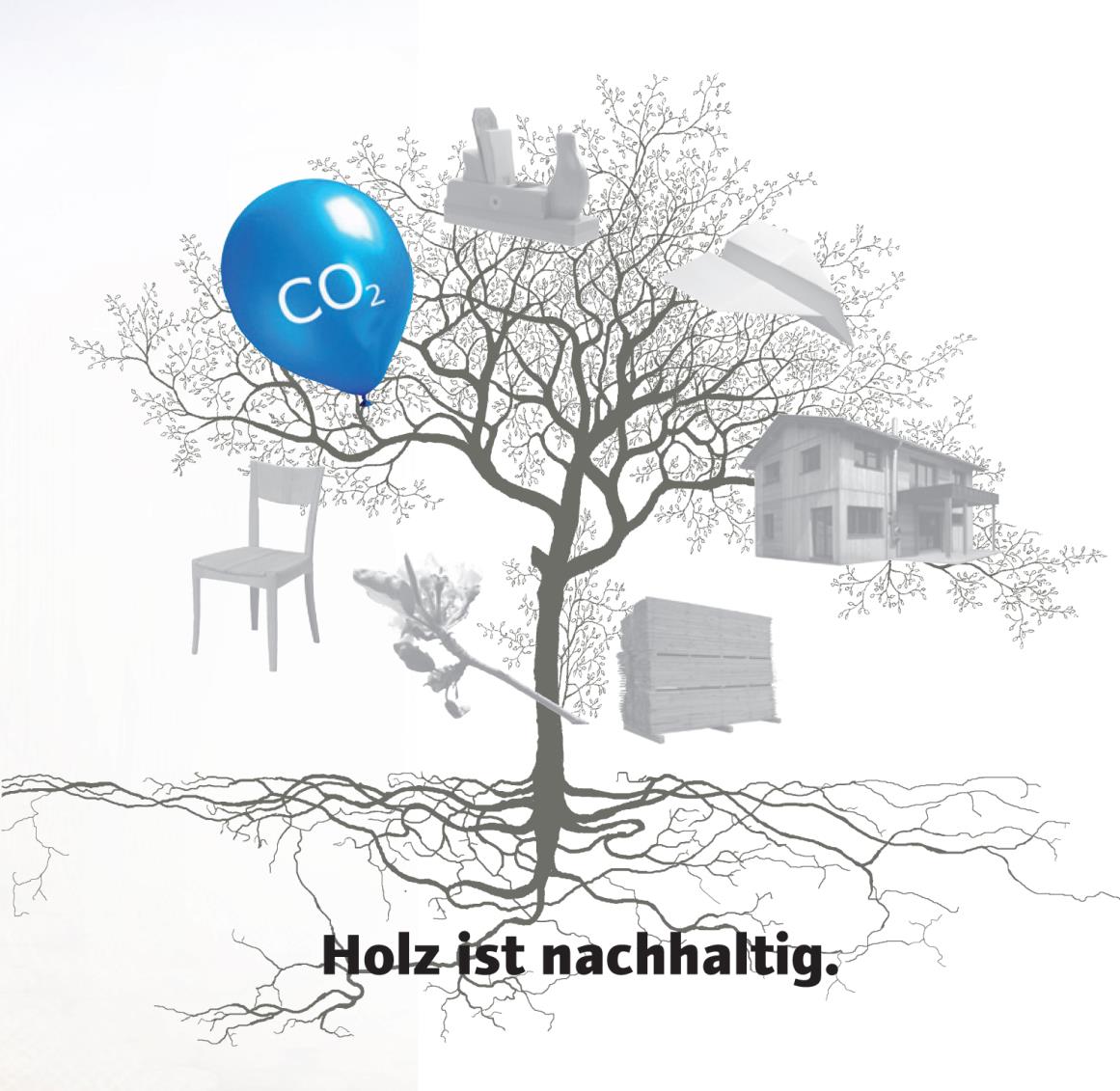 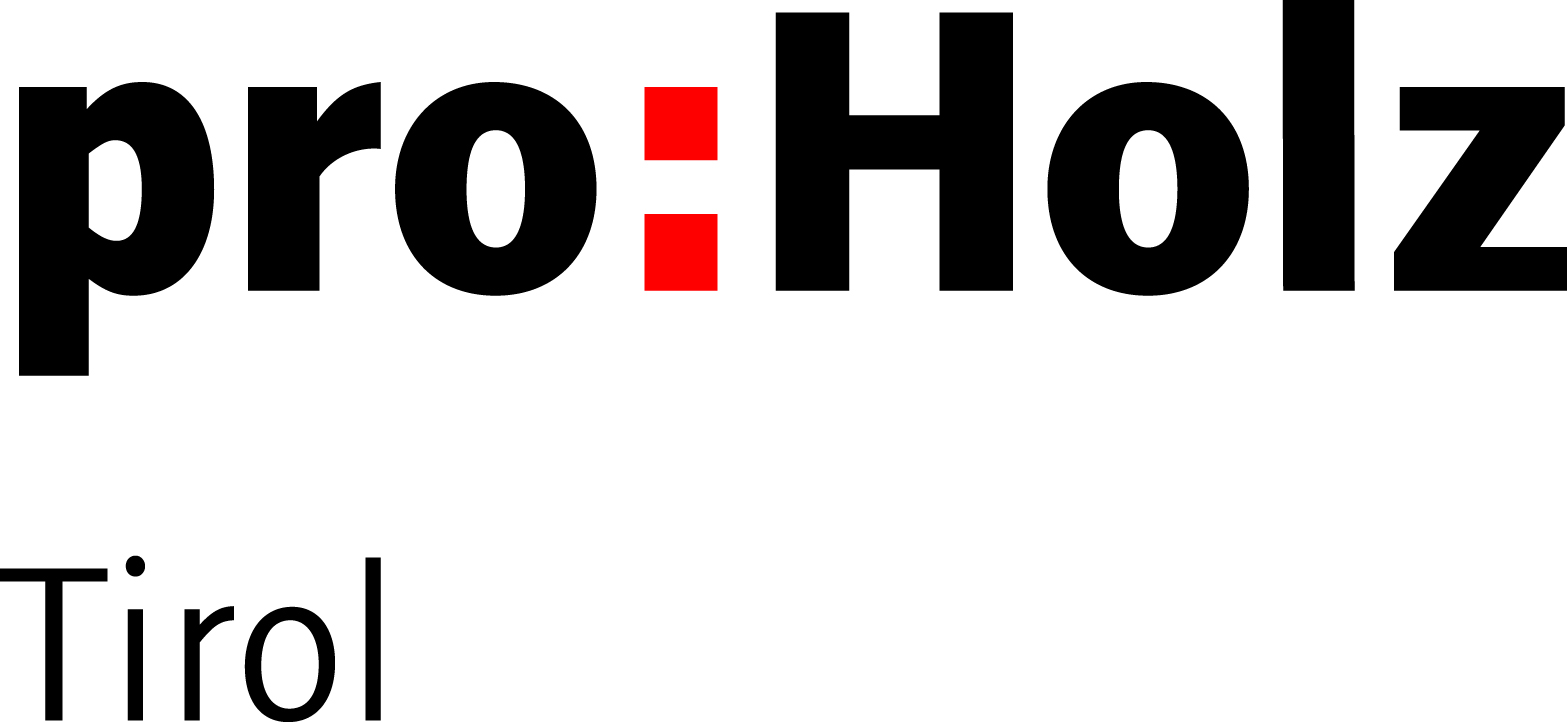 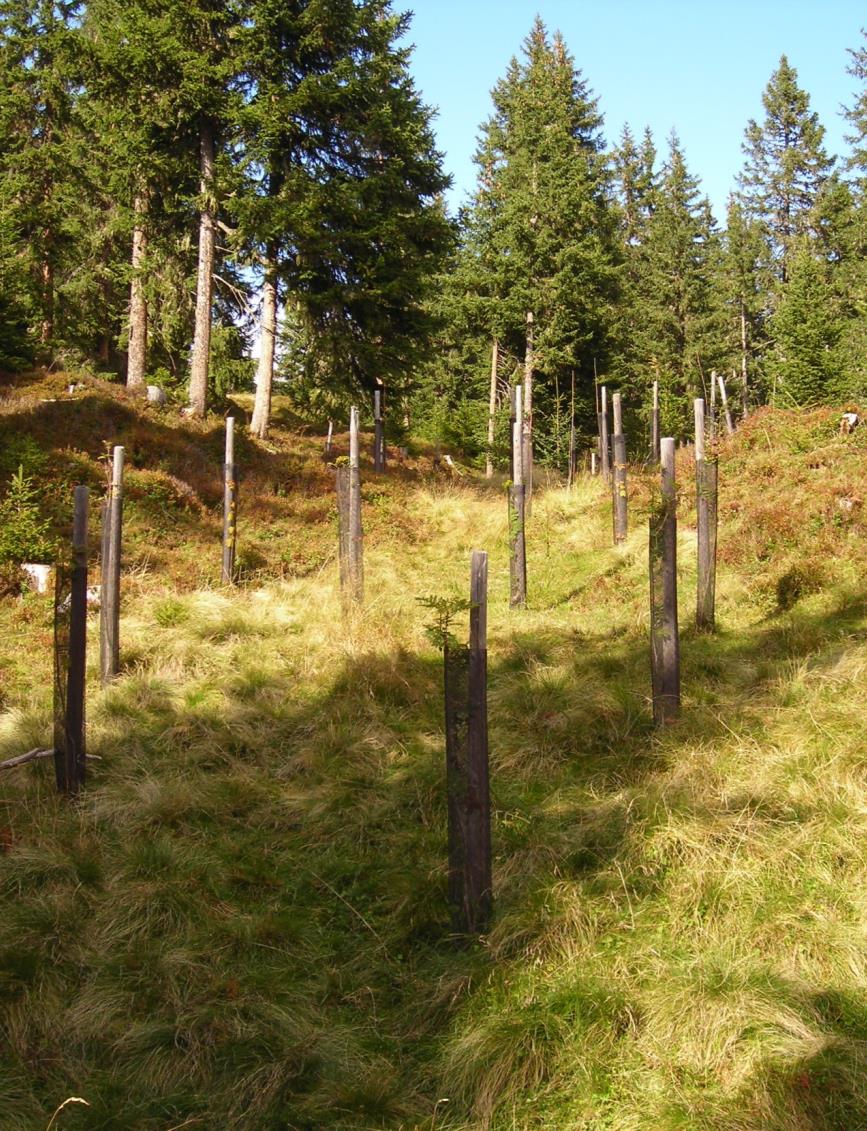 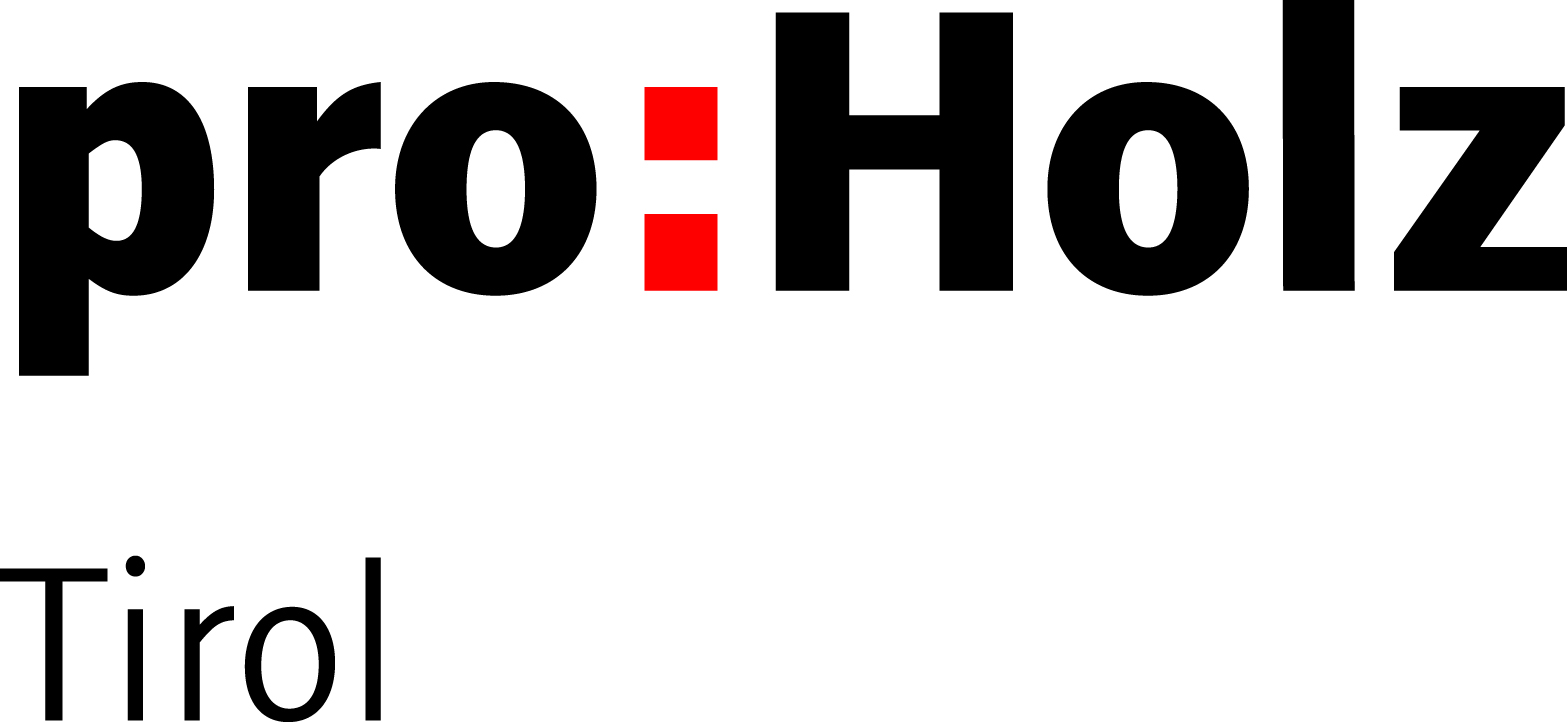 Nachhaltigkeit - eine Erfindung der Forstwirtschaft

Bereits vor rund 300 Jahren hielt der Begriff der Nachhaltigkeit Einzug in die Forstwirtschaft. 

Nachhaltige Bewirtschaftung heißt, dass dem Wald nur so viel Holz entnommen werden darf als wieder nachwächst. 

In Tirol werden jährlich ca. 80 % des verwendbaren Holzzuwachses genutzt.
[Speaker Notes: Erklärung von Nachhaltigkeit. Dies gilt auch in anderen Wirtschaftsbereichen – Nachhaltig wirtschaften.]
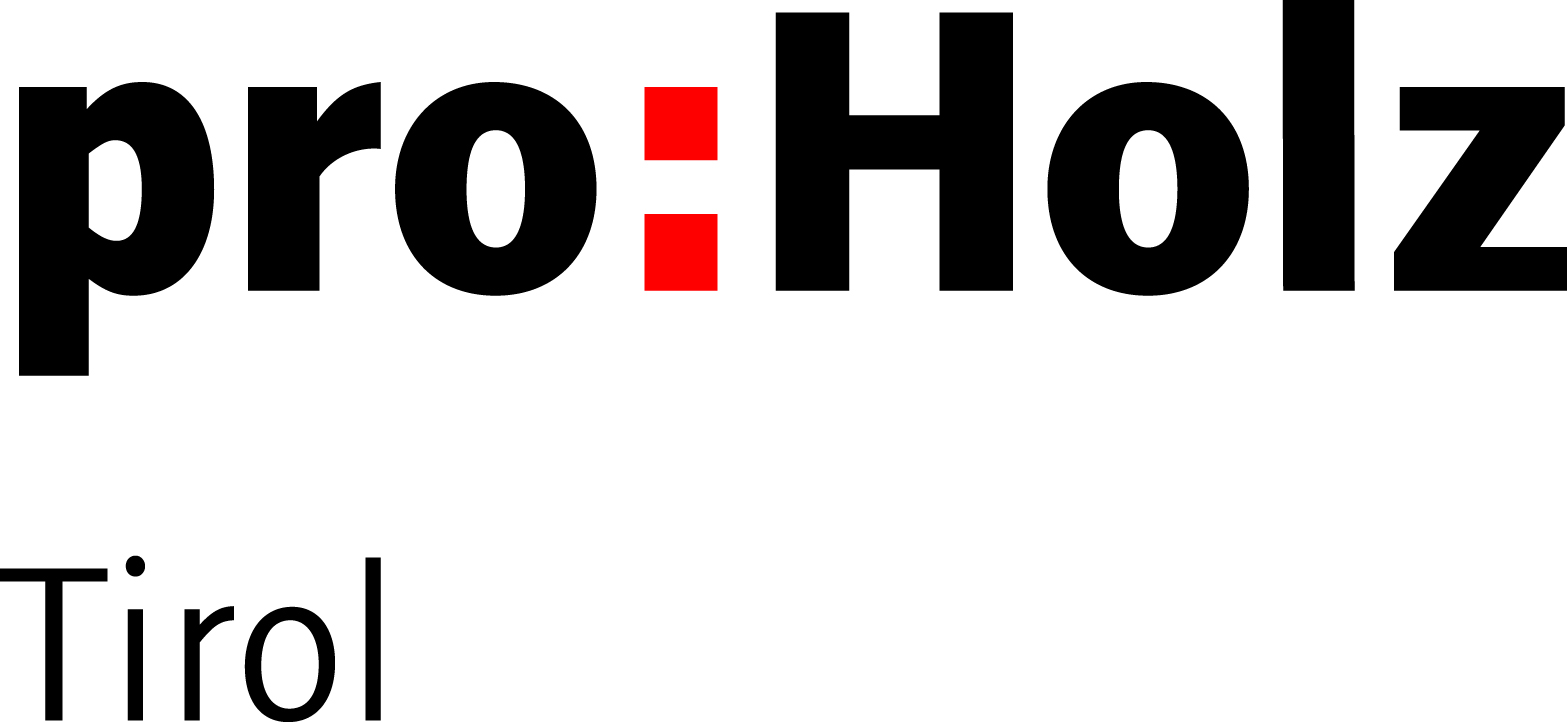 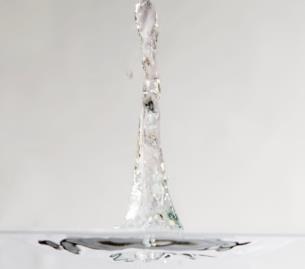 H20
Wasser
Holz

 ist ein Naturwerkstoff aus reiner   
  Sonnenenergie

1m³ Holz bindet ca. 1 Tonne Kohlenstoff (C) und speichert ihn langfristig 

gibt im Wachstum Sauerstoff (O2) an die Atmosphäre ab

ist ein Naturprodukt, das niemals zu Ende geht!
+
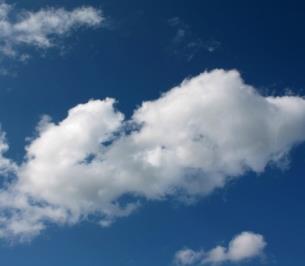 CO2
Luft
+
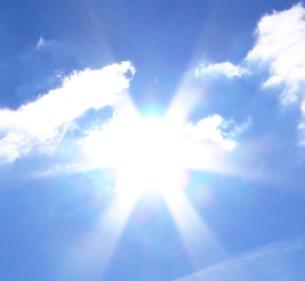 Energie
Sonne
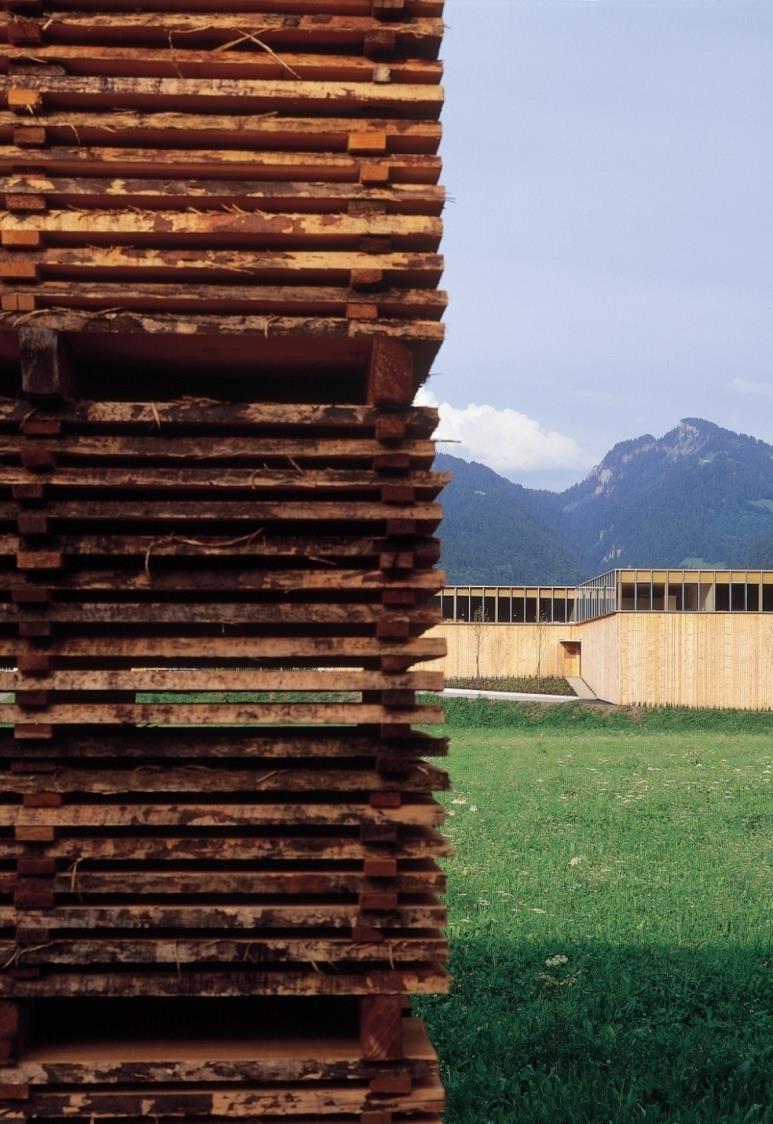 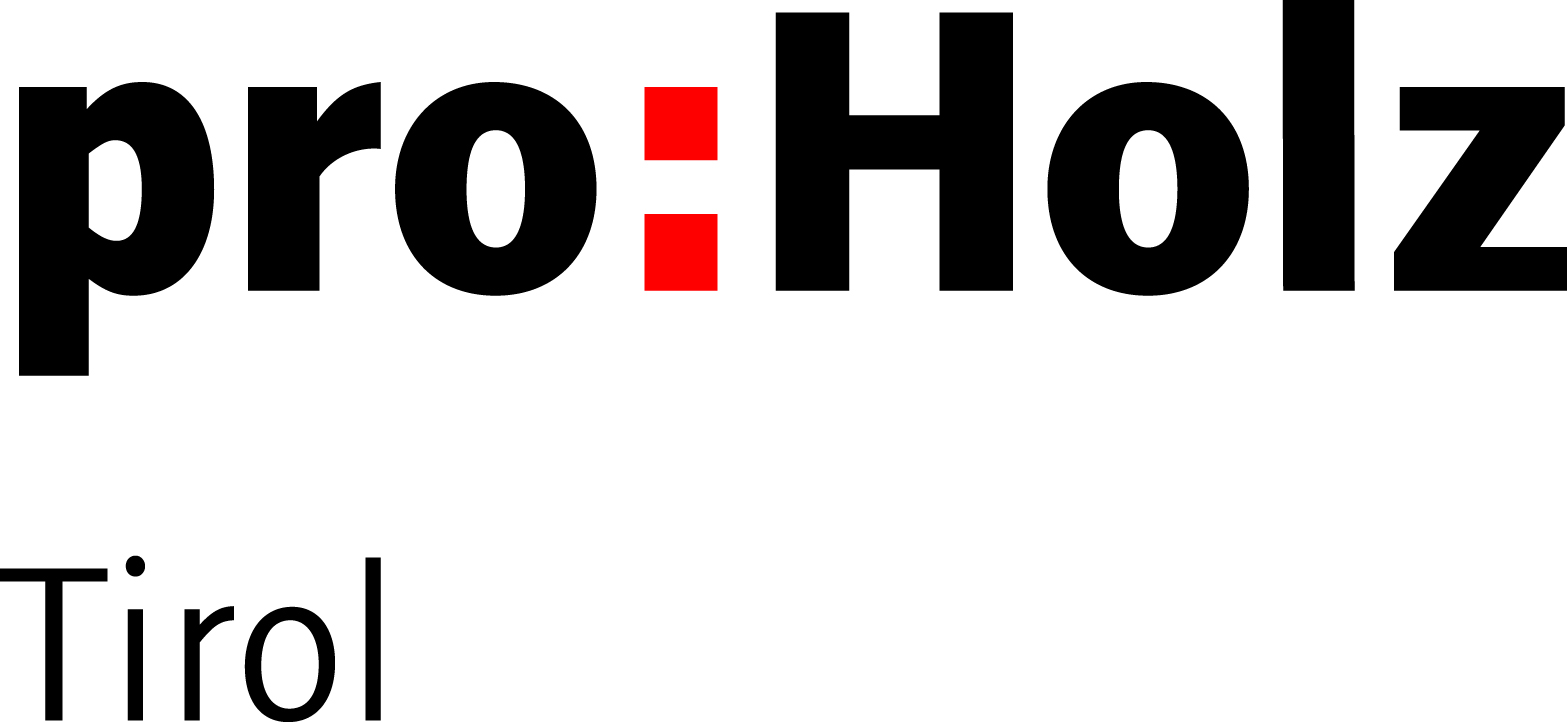 Holz bindet Kohlenstoff und schützt damit das Klima.


Wenn man Holz für langlebige Produkte, wie beispielsweise Holzhäuser, einsetzt, leistet man einen aktiven Beitrag zum Klimaschutz. 

Wenn Holz am Ende seiner Nutzungsdauer verbrannt wird, wird nur genauso viel Kohlenstoff frei, wie es vorher gespeichert hat.
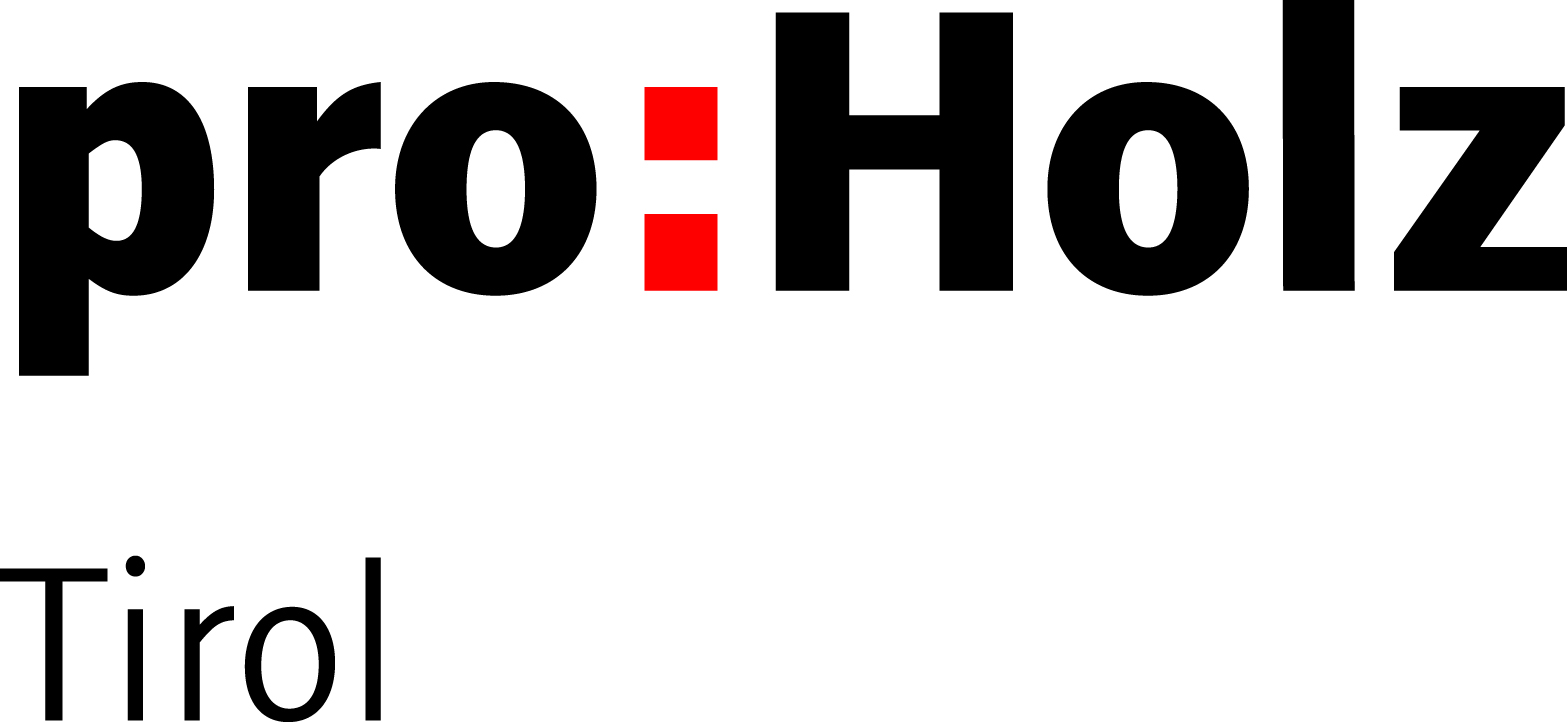 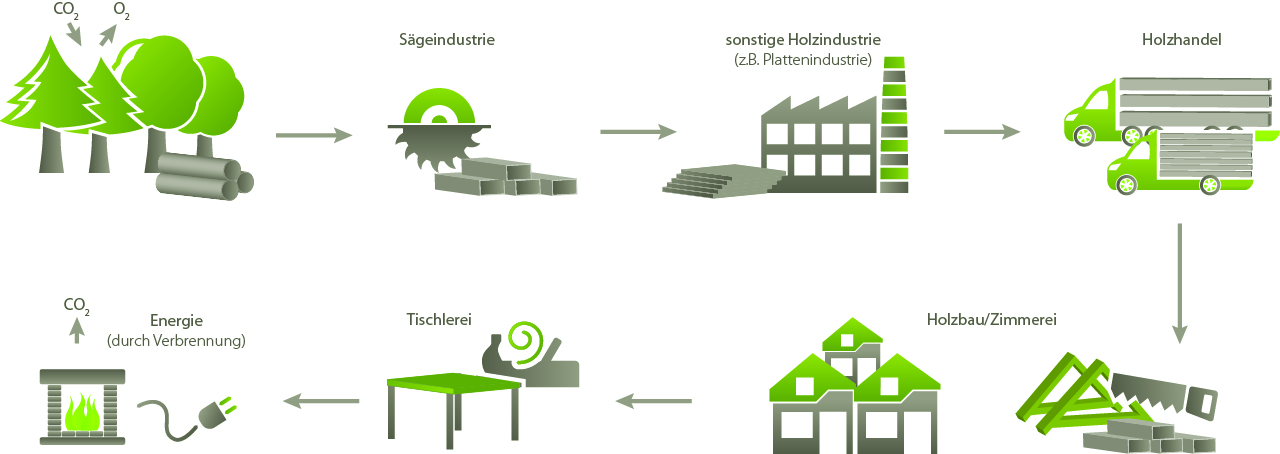 Entlang der Wertschöpfungskette Forst-Holz entsteht kein Abfall. 
Alles wird genutzt. Beispielsweise werden Sägespäne aus dem 
Sägewerk bei der Herstellung von Spanplatten, Papier oder Pellets 
sinnvoll eingesetzt.
[Speaker Notes: Erklären der Wertschöpfungskette Holz. Am Anfang steht der Wald und am Ende sollte erst die thermische Nutzung erfolgen. Holz kann auch wiederverwertet werden. Altholz wird zum Beispiel als Furnier verarbeitet und beim Bau von Schihütten als Verkleidung und zur Täfelung  verwendet.]
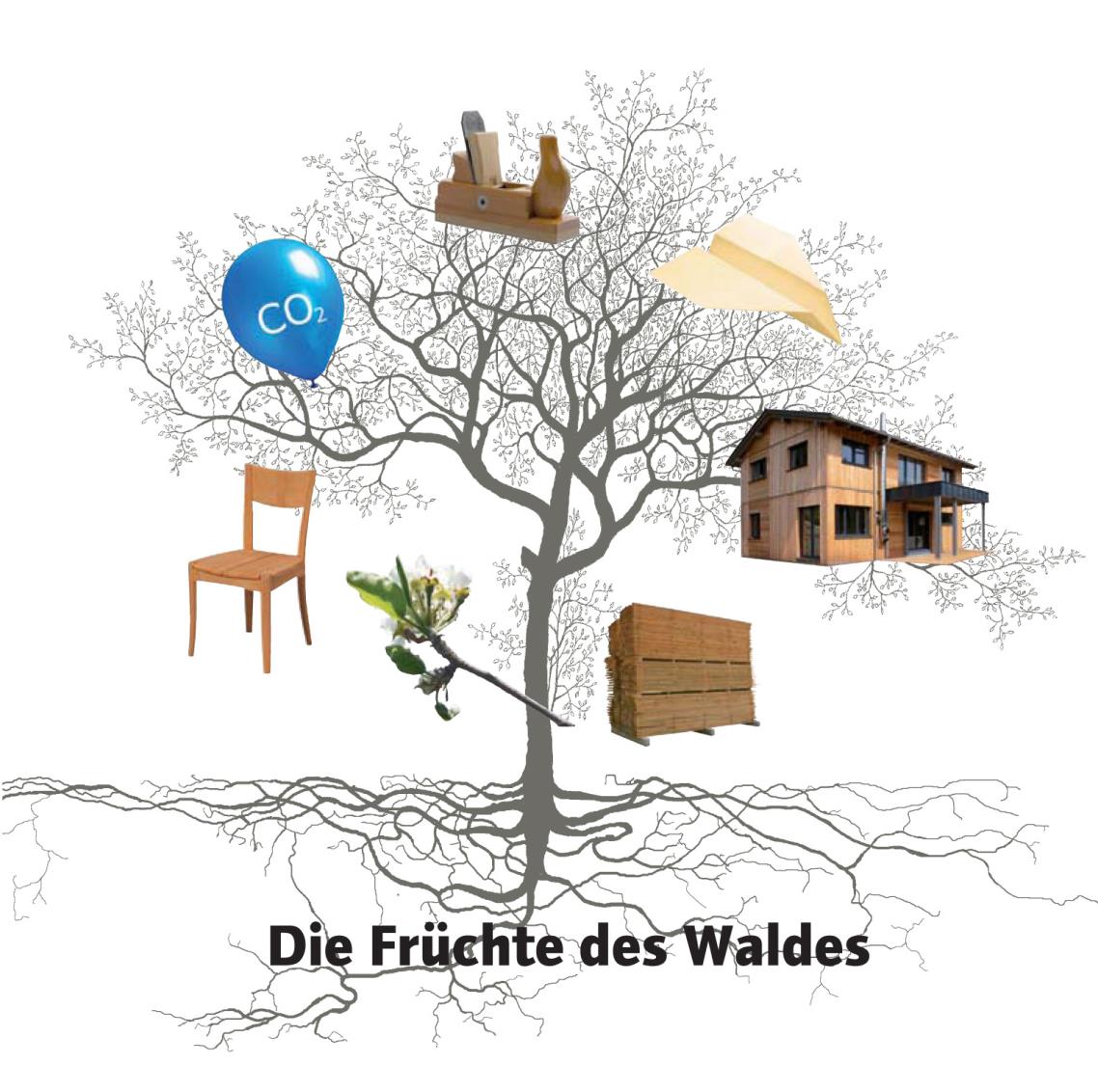 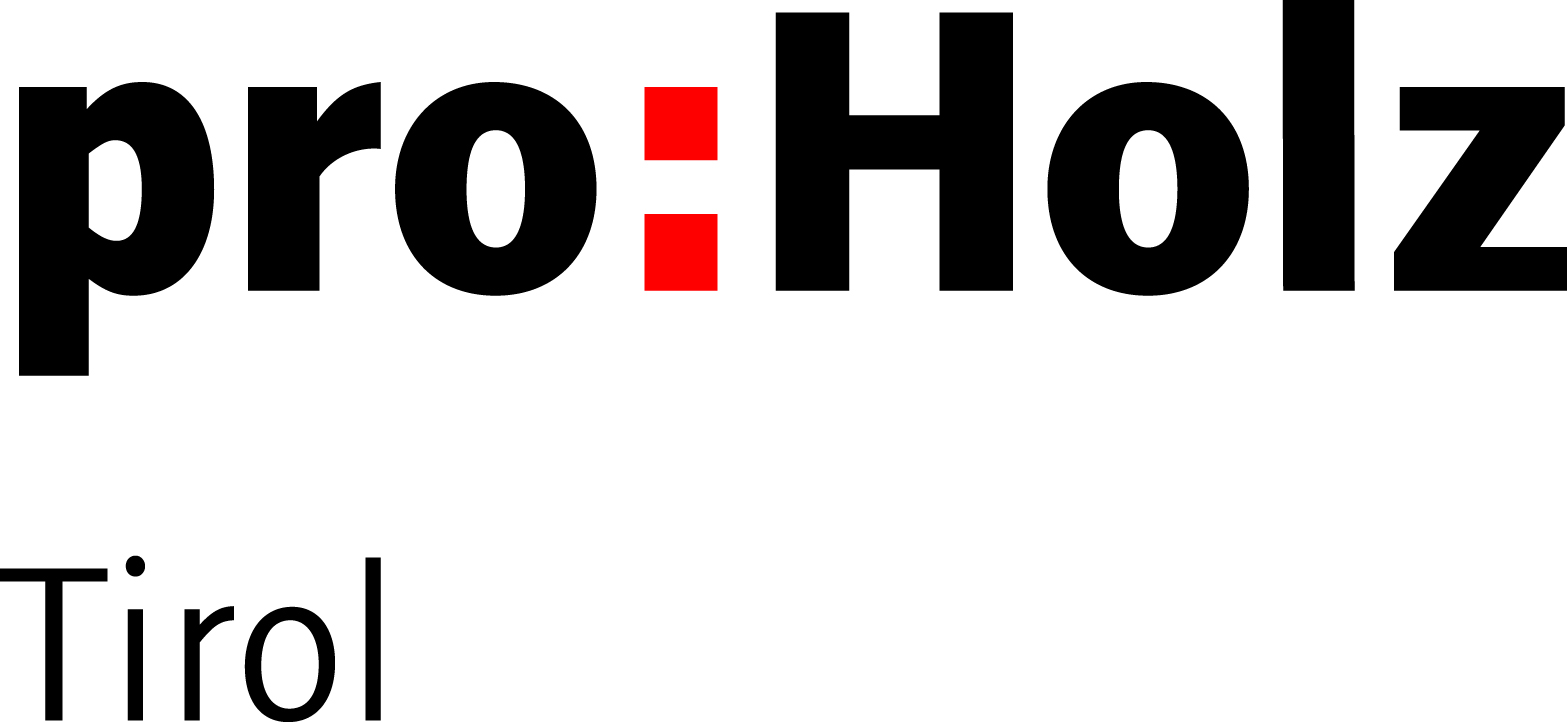